約書亞記第一講：新一頁的準備

經文：書1:1-9
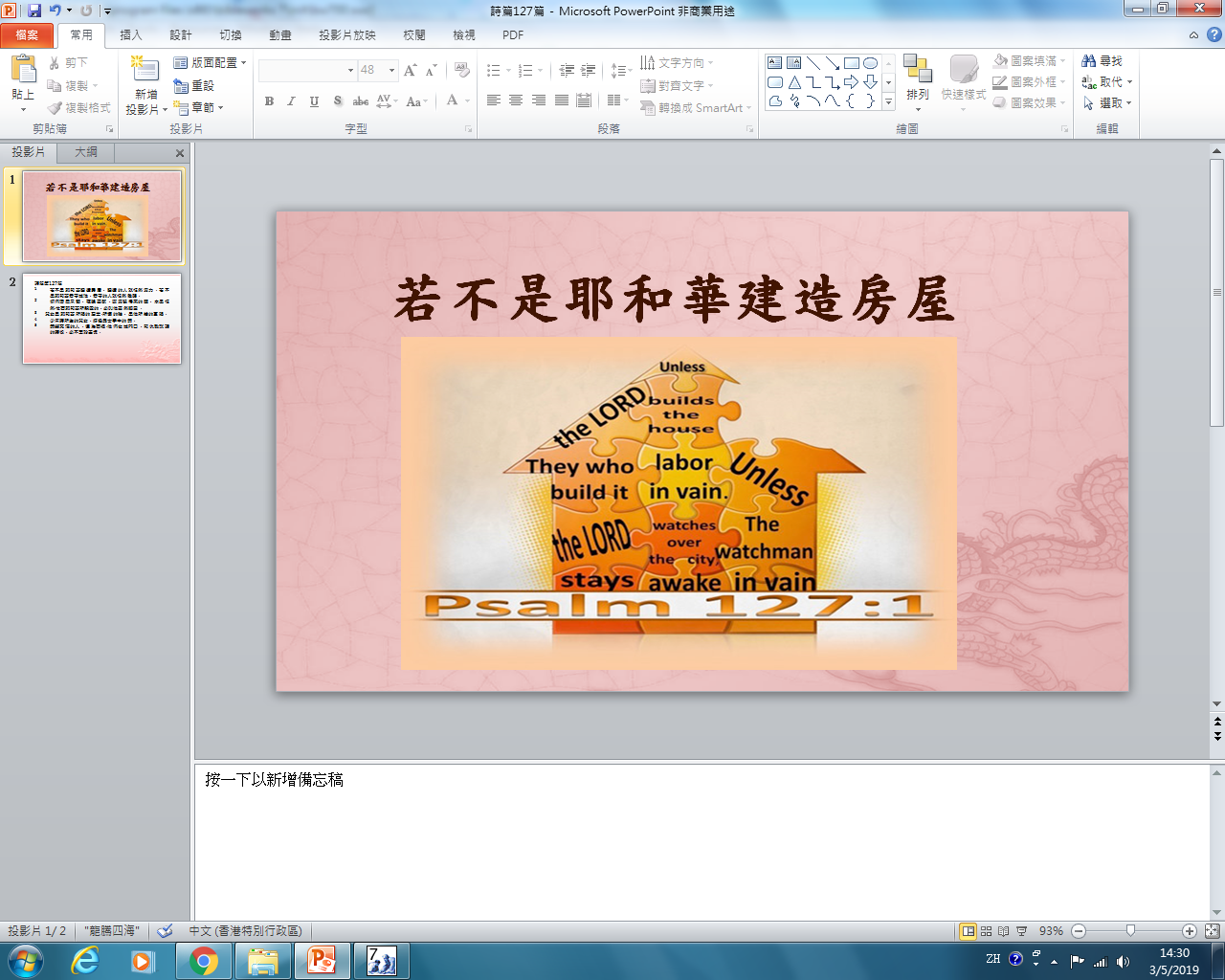 若不是耶和華建造房屋
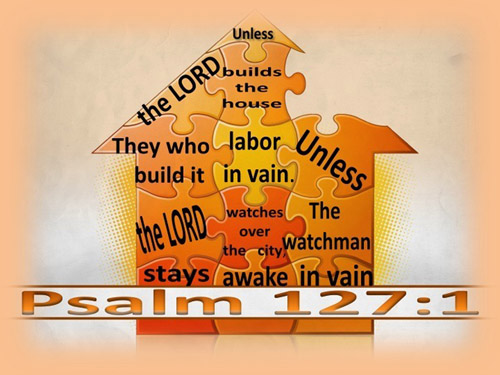 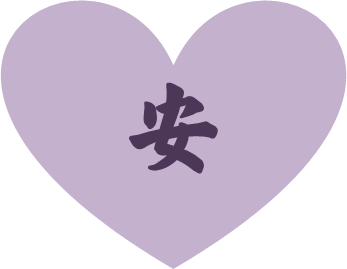 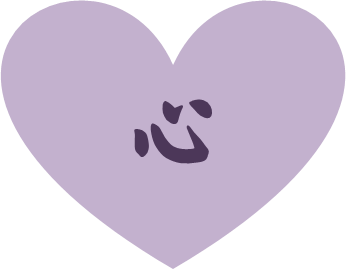 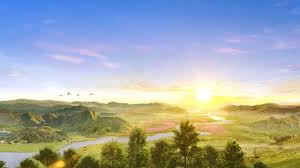 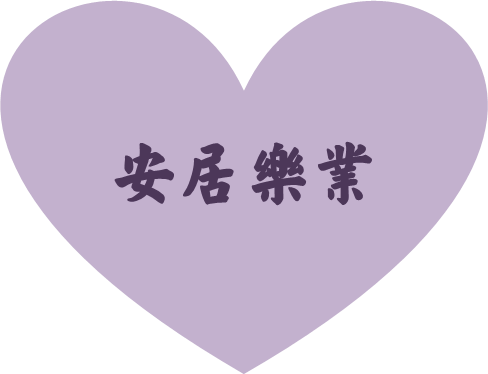 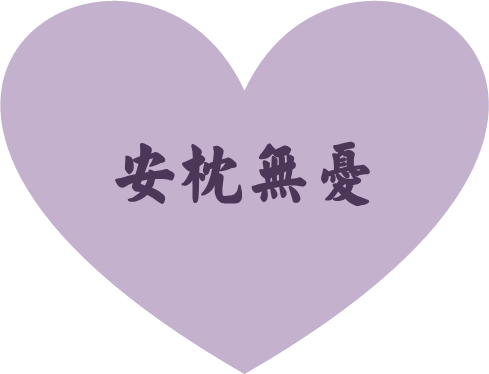 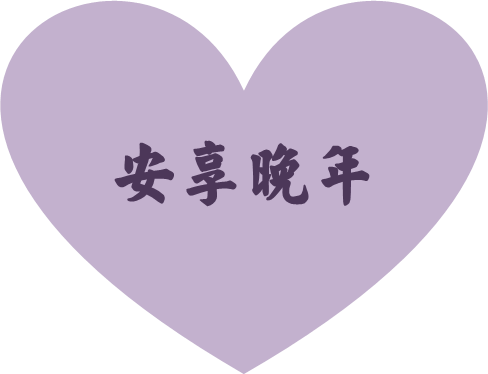 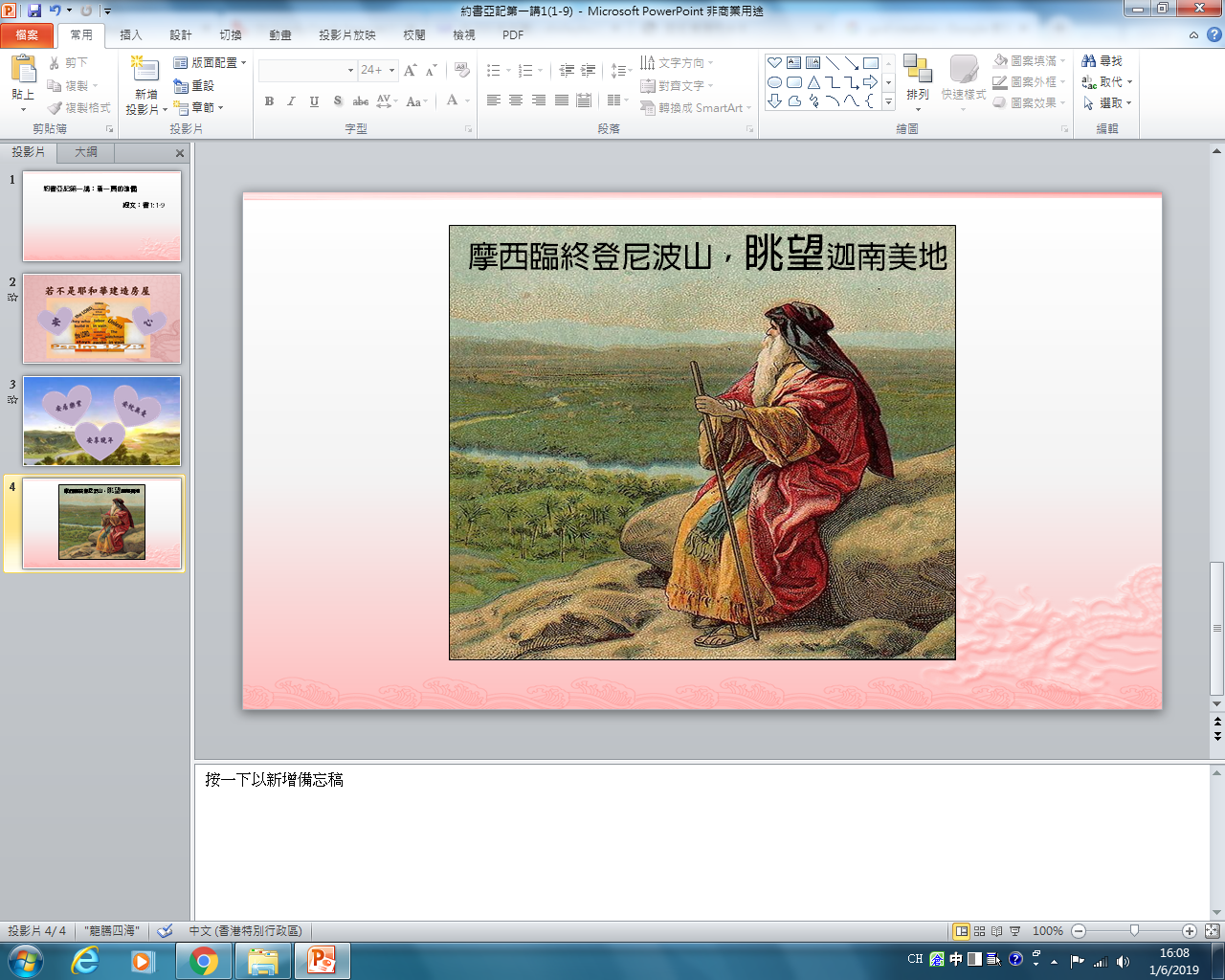 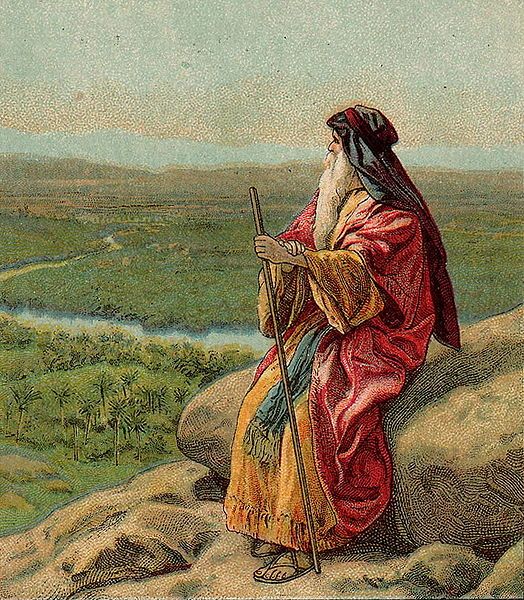 摩西臨終登尼波山，眺望迦南美地
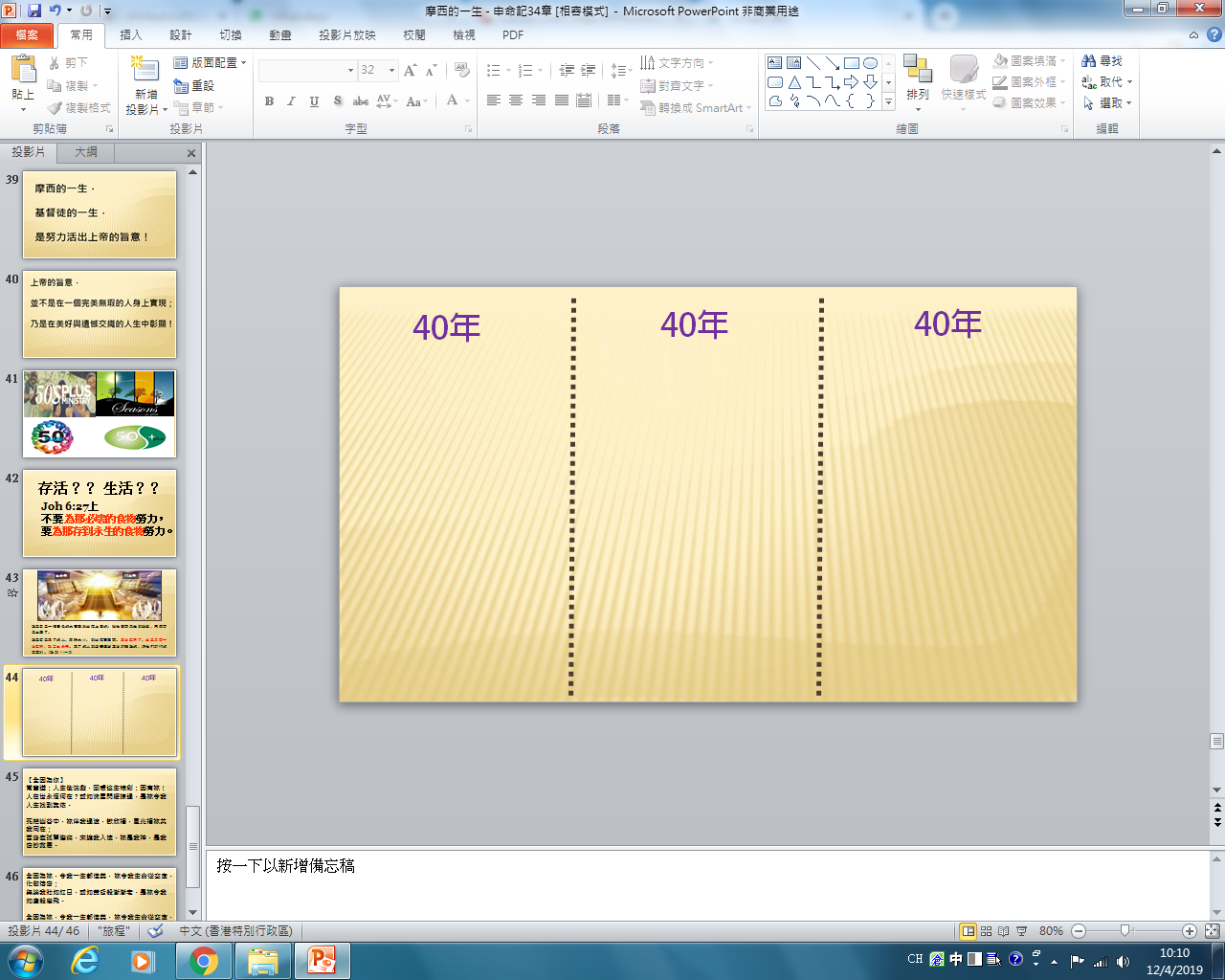 40年
40年
40年
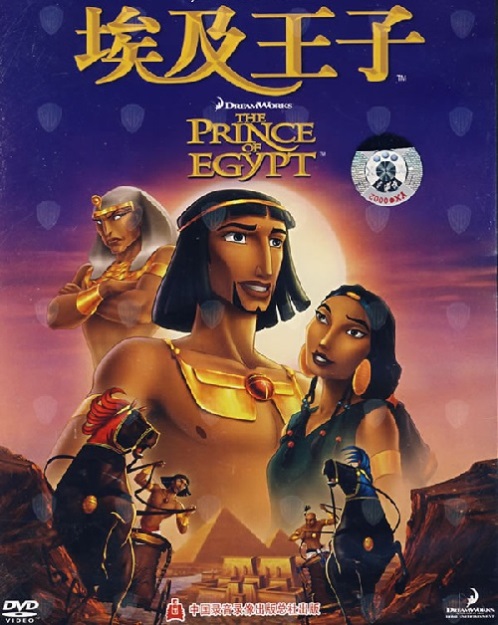 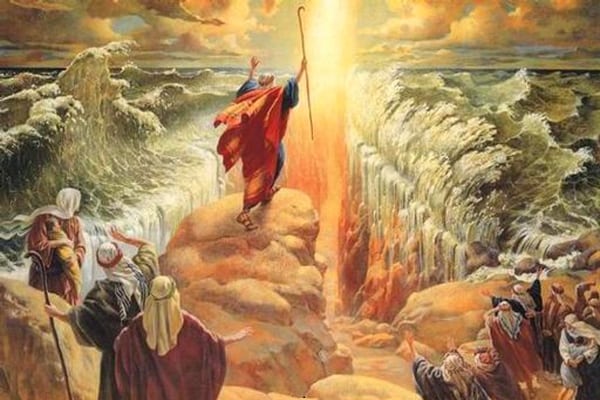 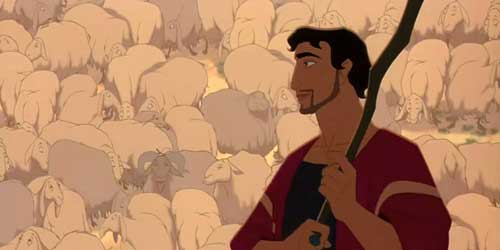 我能
我不能
上帝能
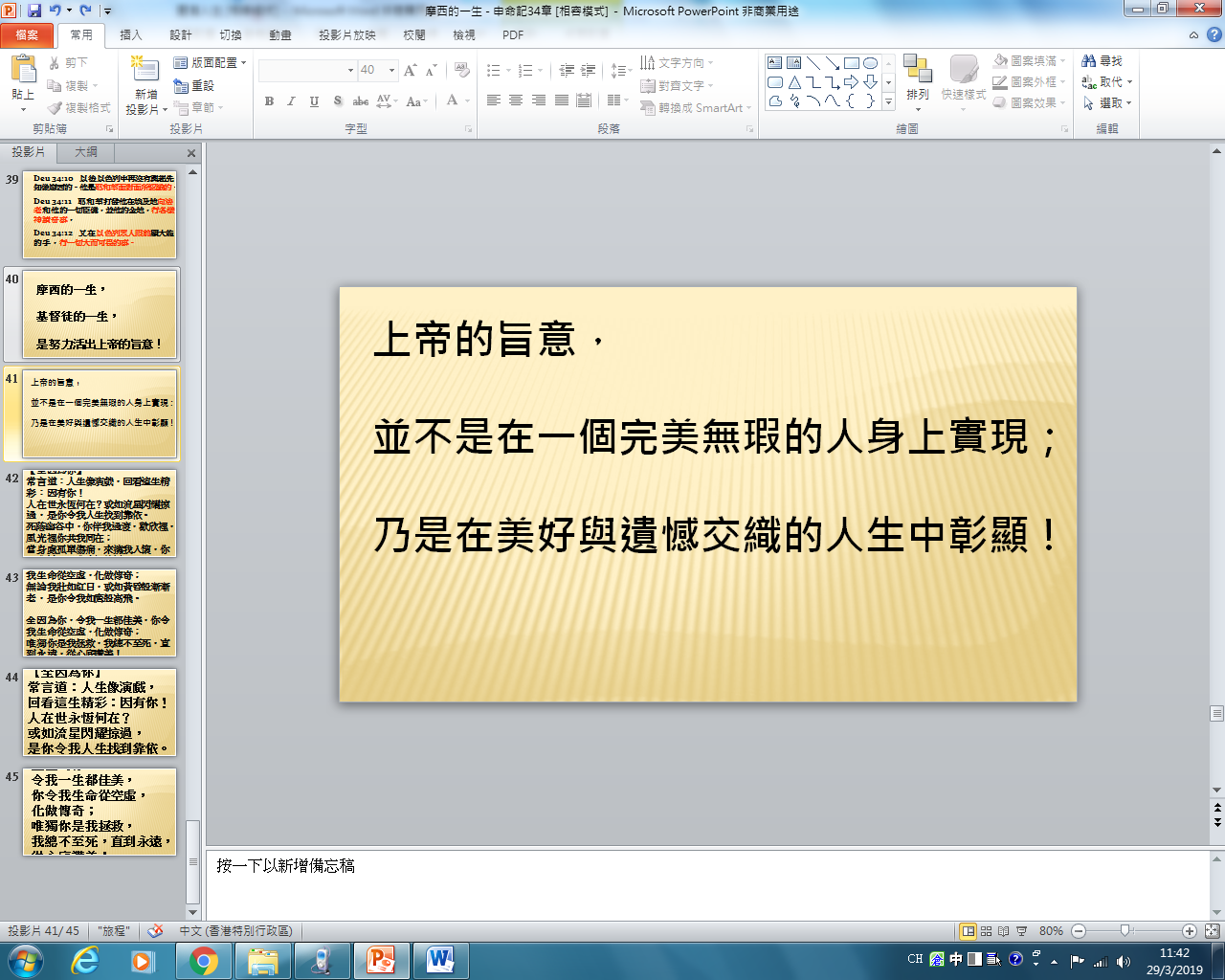 上帝的旨意，

並不是在一個完美無瑕的人身上實現；

乃是在美好與遺憾交織的人生中彰顯！
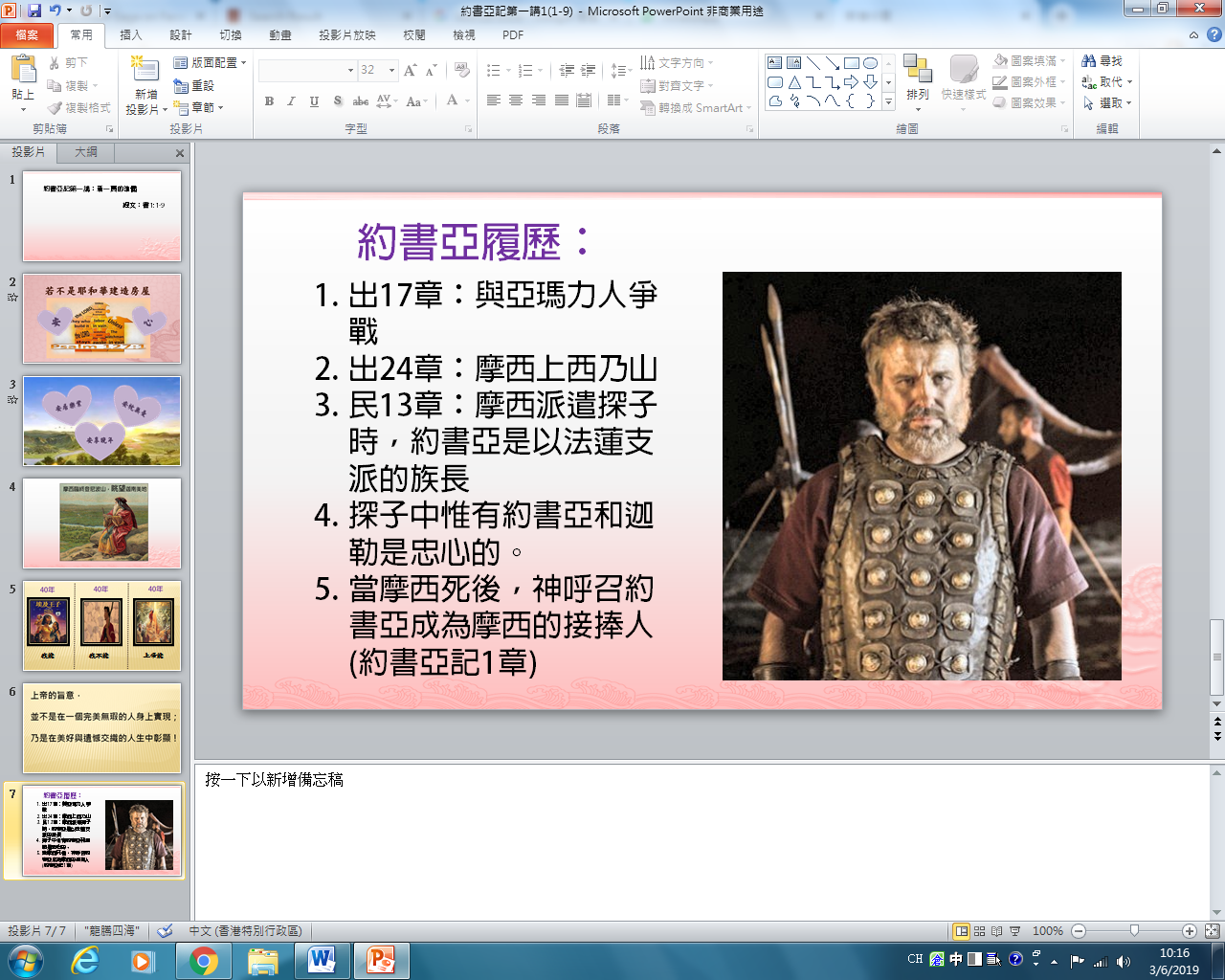 約書亞履歷：
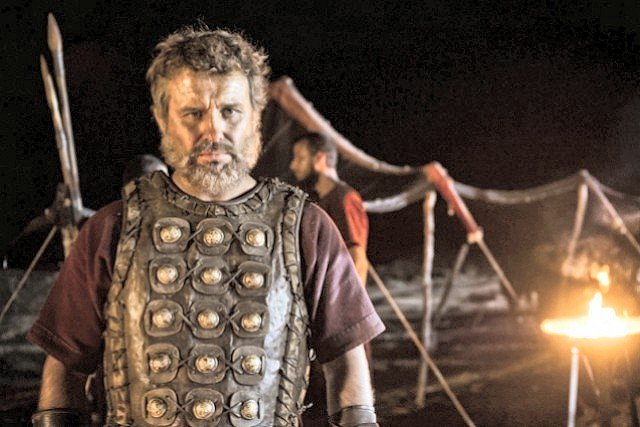 出17章：與亞瑪力人爭戰
出24章：摩西上西乃山
民13章：摩西派遣探子時，約書亞是以法蓮支派的族長 
探子中惟有約書亞和迦勒是忠心的。
當摩西死後，神呼召約書亞成為摩西的接捧人(約書亞記1章)
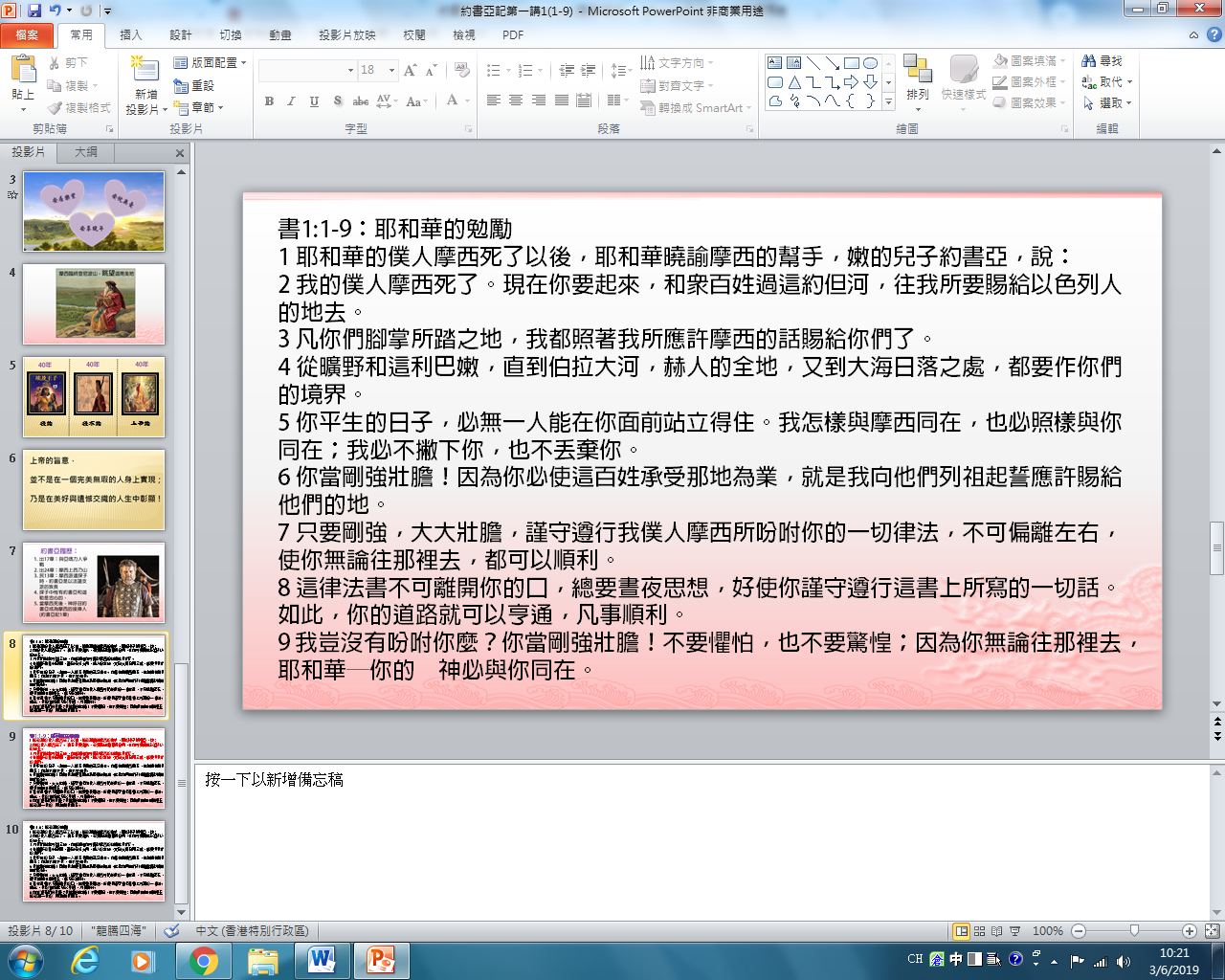 書1:1-9：耶和華的勉勵
1 耶和華的僕人摩西死了以後，耶和華曉諭摩西的幫手，嫩的兒子約書亞，說： 
2 我的僕人摩西死了。現在你要起來，和眾百姓過這約但河，往我所要賜給以色列人的地去。 
3 凡你們腳掌所踏之地，我都照著我所應許摩西的話賜給你們了。 
4 從曠野和這利巴嫩，直到伯拉大河，赫人的全地，又到大海日落之處，都要作你們的境界。 
5 你平生的日子，必無一人能在你面前站立得住。我怎樣與摩西同在，也必照樣與你同在；我必不撇下你，也不丟棄你。 
6 你當剛強壯膽！因為你必使這百姓承受那地為業，就是我向他們列祖起誓應許賜給他們的地。 
7 只要剛強，大大壯膽，謹守遵行我僕人摩西所吩咐你的一切律法，不可偏離左右，使你無論往那裡去，都可以順利。 
8 這律法書不可離開你的口，總要晝夜思想，好使你謹守遵行這書上所寫的一切話。如此，你的道路就可以亨通，凡事順利。 
9 我豈沒有吩咐你麼？你當剛強壯膽！不要懼怕，也不要驚惶；因為你無論往那裡去，耶和華─你的　神必與你同在。
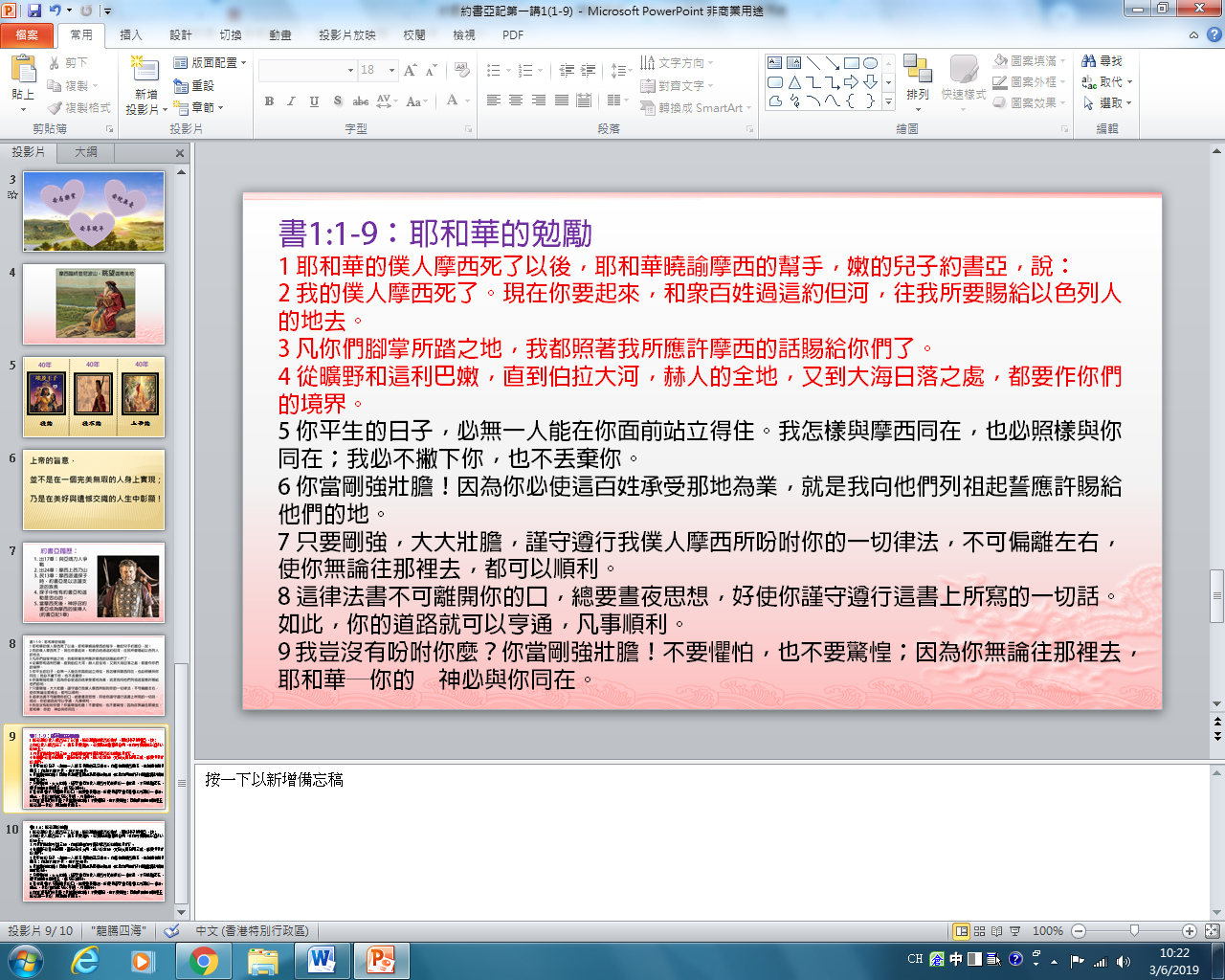 書1:1-9：耶和華的勉勵
1 耶和華的僕人摩西死了以後，耶和華曉諭摩西的幫手，嫩的兒子約書亞，說： 
2 我的僕人摩西死了。現在你要起來，和眾百姓過這約但河，往我所要賜給以色列人的地去。 
3 凡你們腳掌所踏之地，我都照著我所應許摩西的話賜給你們了。 
4 從曠野和這利巴嫩，直到伯拉大河，赫人的全地，又到大海日落之處，都要作你們的境界。 
5 你平生的日子，必無一人能在你面前站立得住。我怎樣與摩西同在，也必照樣與你同在；我必不撇下你，也不丟棄你。 
6 你當剛強壯膽！因為你必使這百姓承受那地為業，就是我向他們列祖起誓應許賜給他們的地。 
7 只要剛強，大大壯膽，謹守遵行我僕人摩西所吩咐你的一切律法，不可偏離左右，使你無論往那裡去，都可以順利。 
8 這律法書不可離開你的口，總要晝夜思想，好使你謹守遵行這書上所寫的一切話。如此，你的道路就可以亨通，凡事順利。 
9 我豈沒有吩咐你麼？你當剛強壯膽！不要懼怕，也不要驚惶；因為你無論往那裡去，耶和華─你的　神必與你同在。
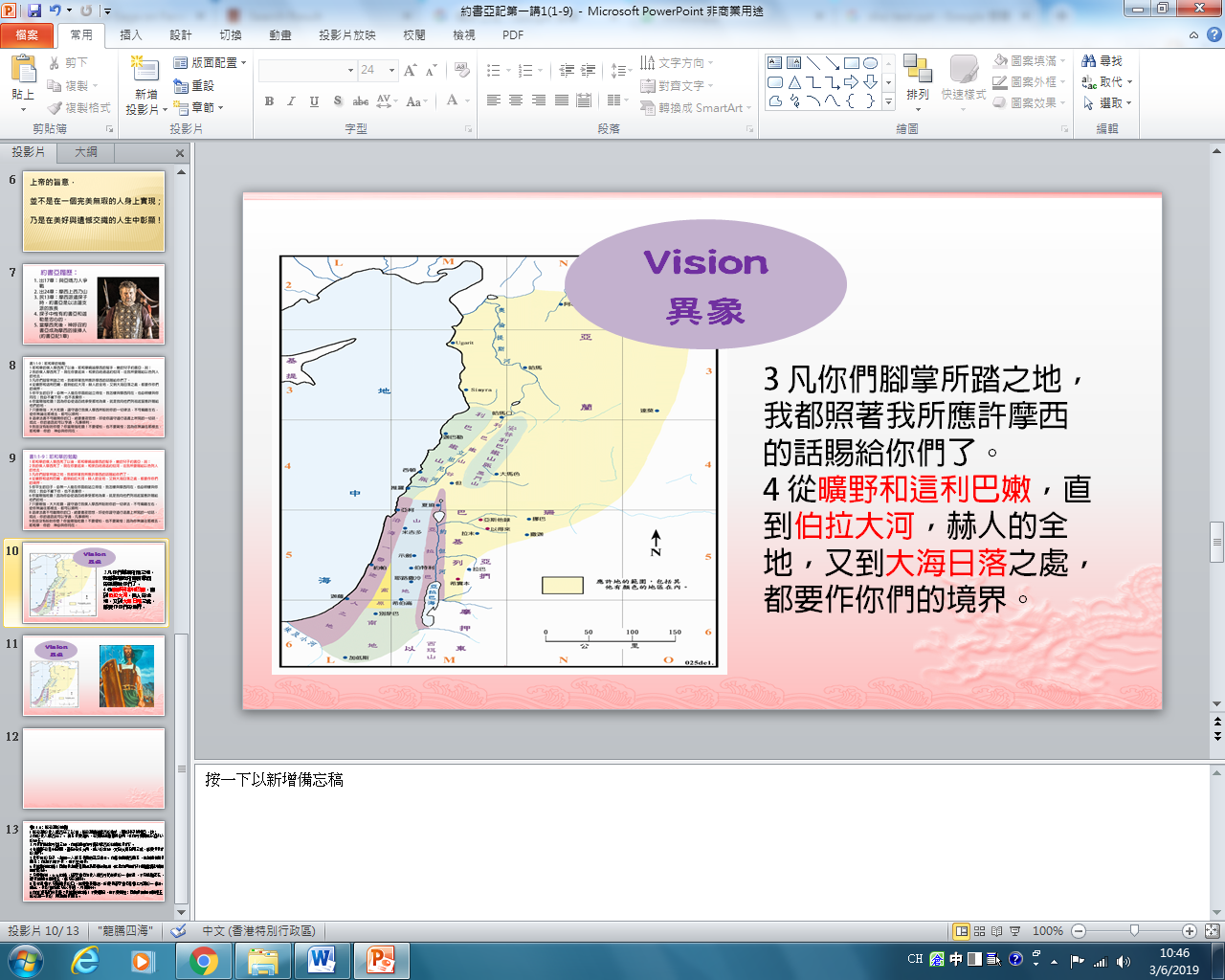 Vision
異象
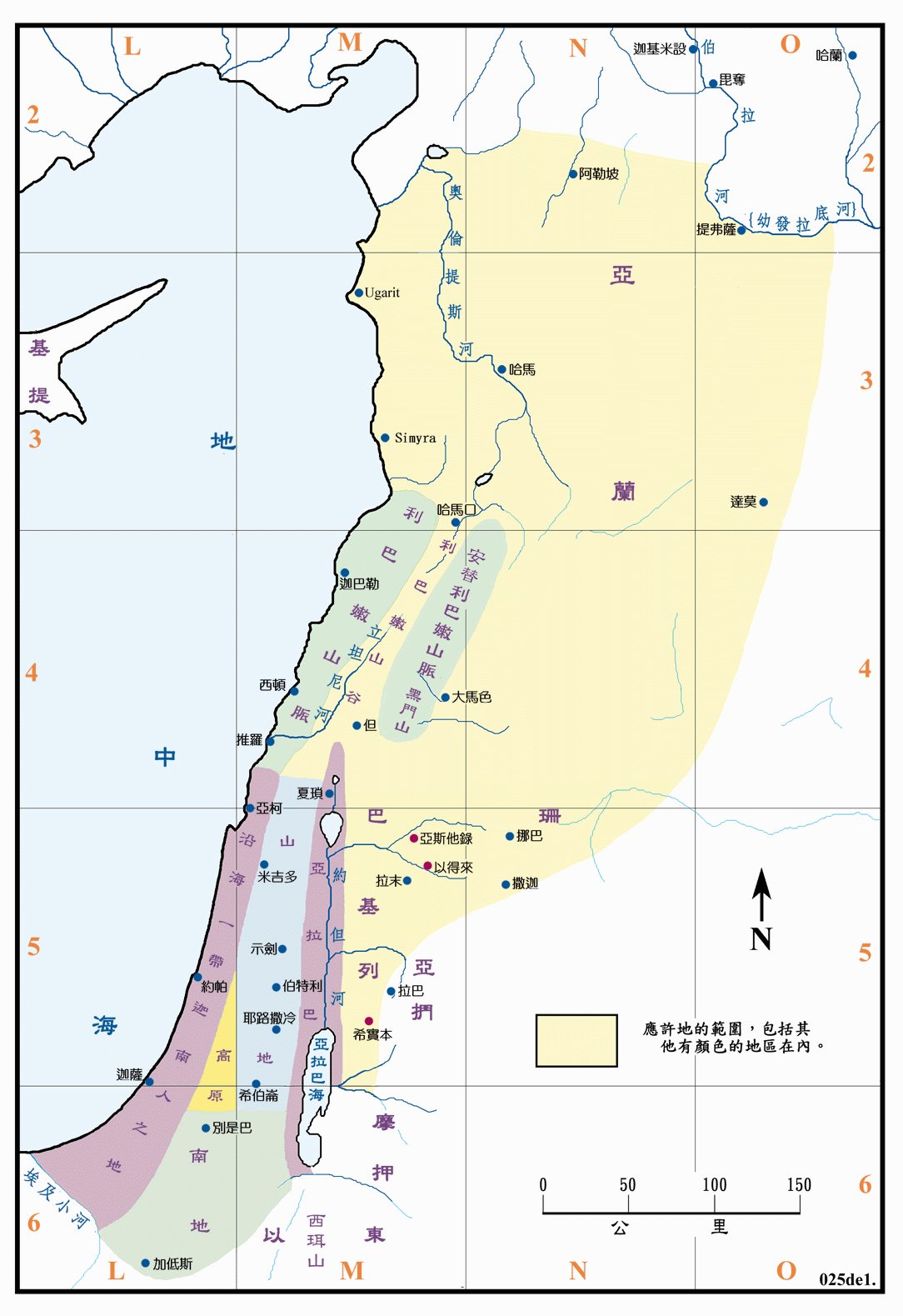 3 凡你們腳掌所踏之地，我都照著我所應許摩西的話賜給你們了。 
4 從曠野和這利巴嫩，直到伯拉大河，赫人的全地，又到大海日落之處，都要作你們的境界。
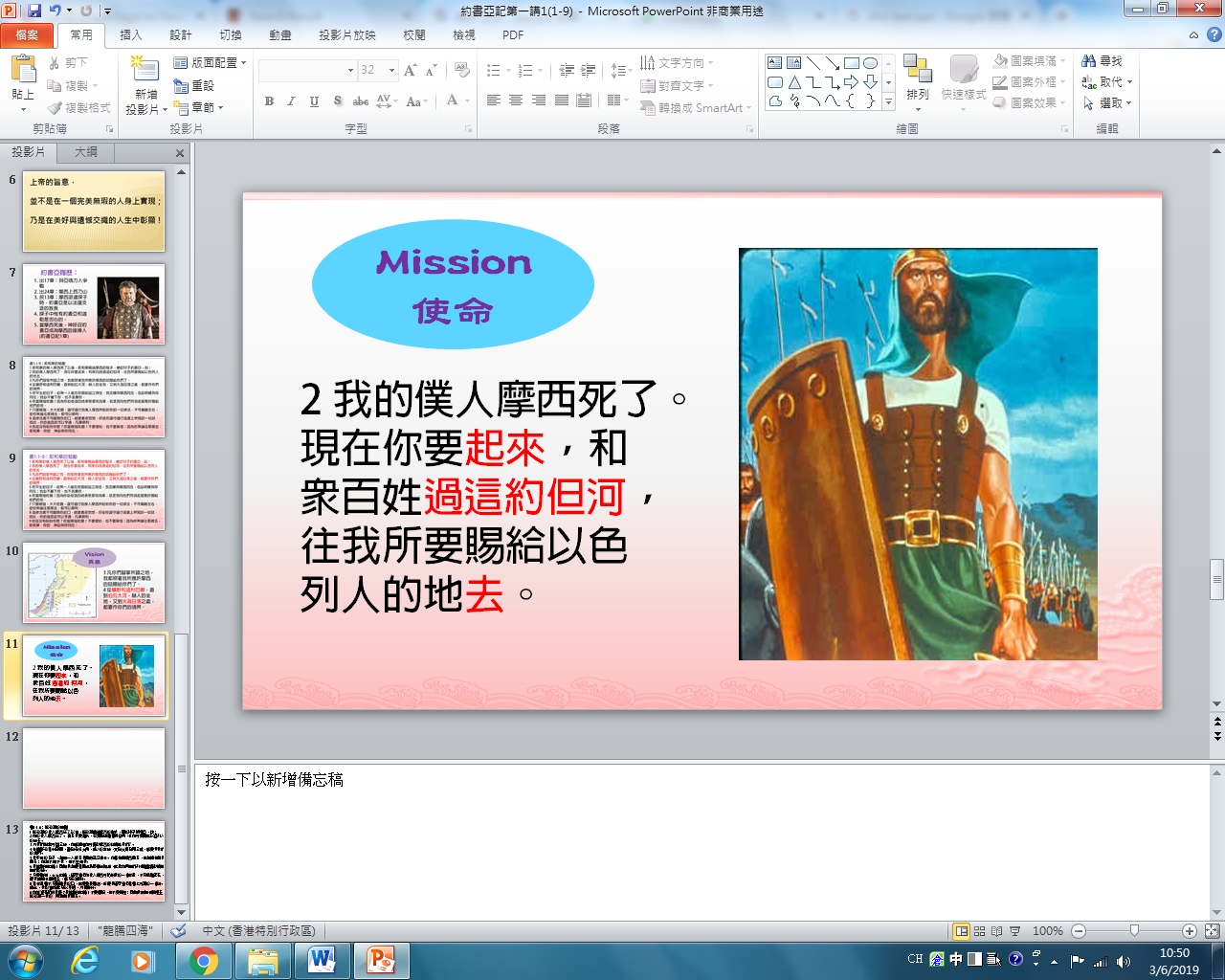 Mission
使命
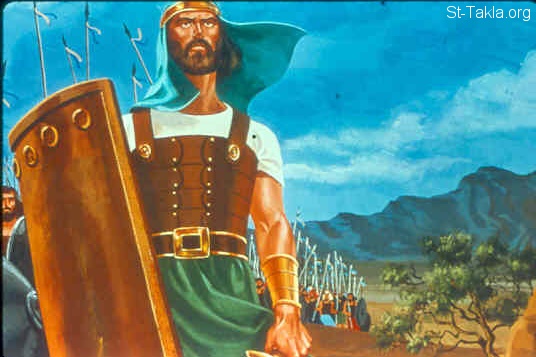 2 我的僕人摩西死了。現在你要起來，和眾百姓過這約但河，往我所要賜給以色列人的地去。
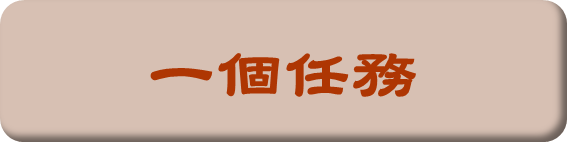 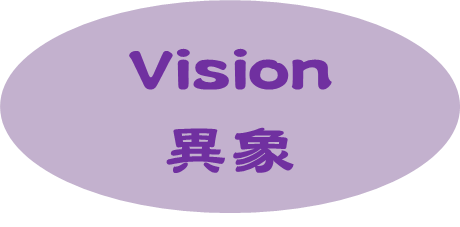 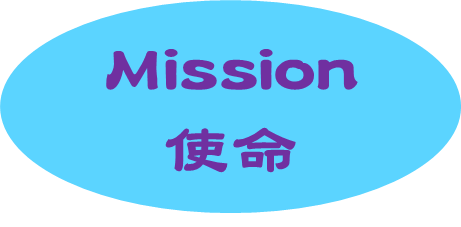 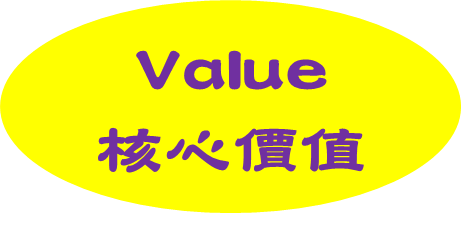 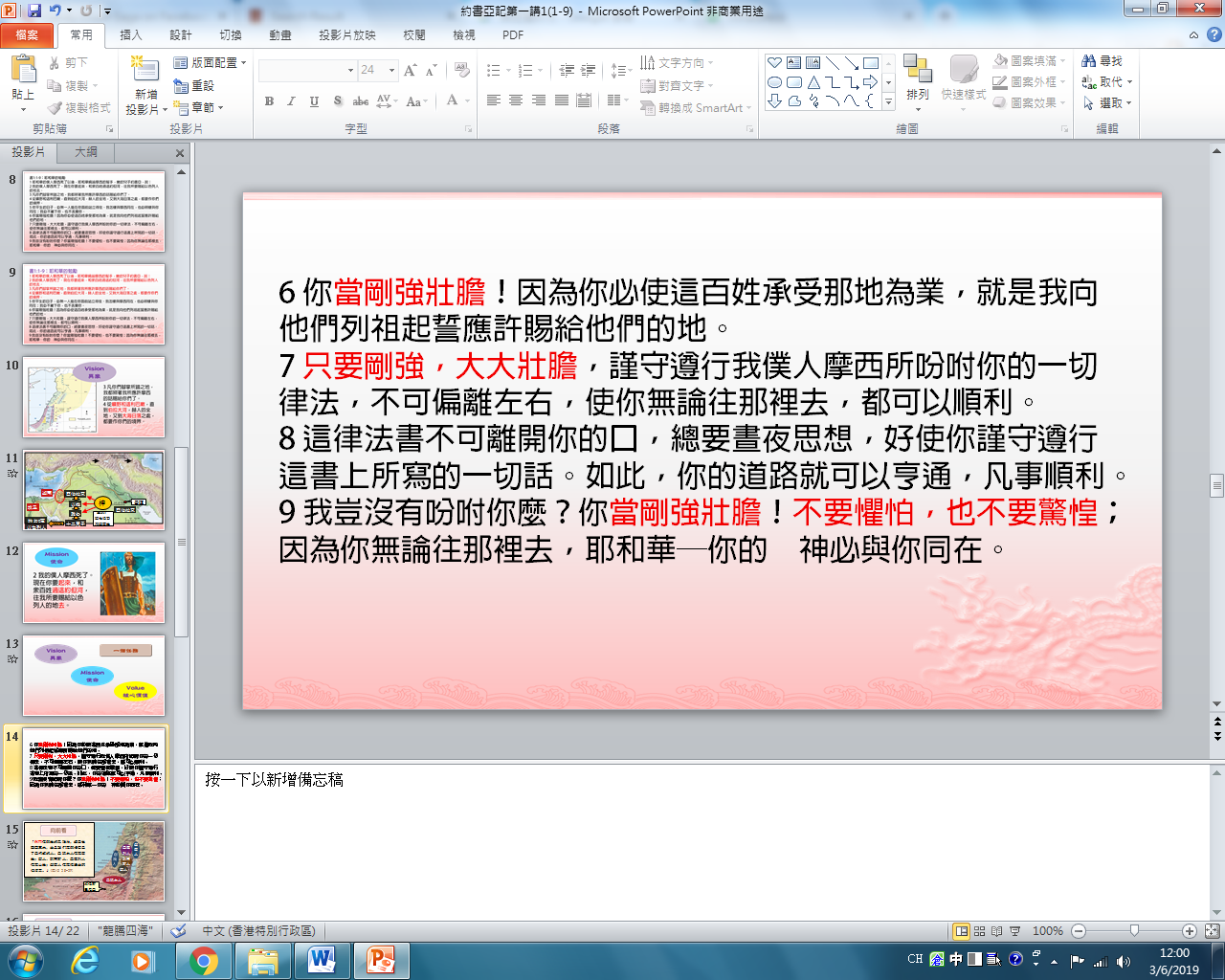 6 你當剛強壯膽！因為你必使這百姓承受那地為業，就是我向他們列祖起誓應許賜給他們的地。 
7 只要剛強，大大壯膽，謹守遵行我僕人摩西所吩咐你的一切律法，不可偏離左右，使你無論往那裡去，都可以順利。 
8 這律法書不可離開你的口，總要晝夜思想，好使你謹守遵行這書上所寫的一切話。如此，你的道路就可以亨通，凡事順利。 
9 我豈沒有吩咐你麼？你當剛強壯膽！不要懼怕，也不要驚惶；因為你無論往那裡去，耶和華─你的　神必與你同在。
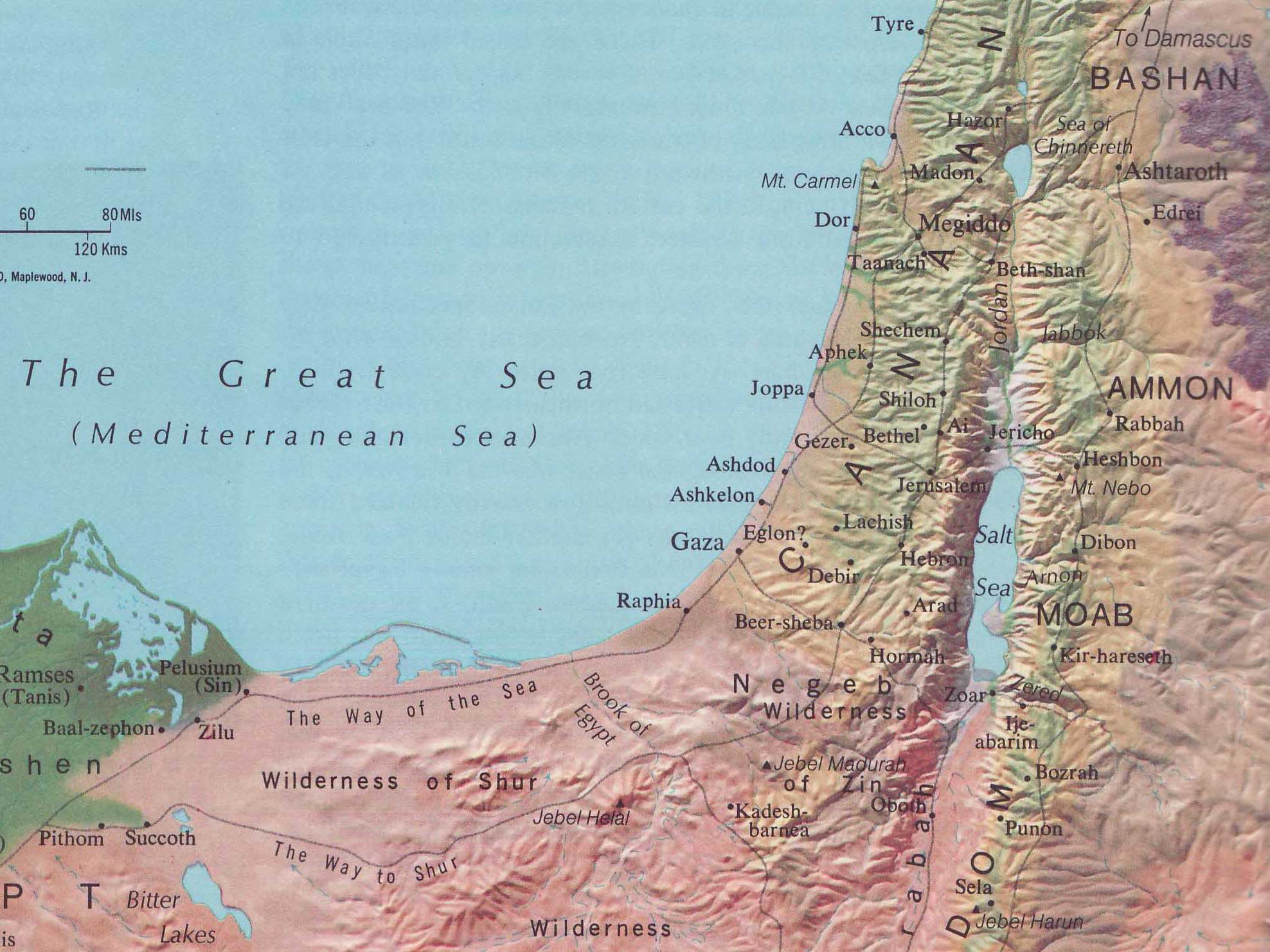 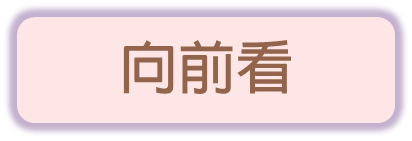 「然而住那地的民強壯，城邑也堅固寬大，並且我們在那裡看見了亞衲族的人。亞瑪力人住在南地；赫人、耶布斯人、亞摩利人住在山地；迦南人住在海邊並約但河旁。」(民13:28-29)
迦
南
人
亞摩
利人
迦
南
人
耶布
斯人
赫人
亞瑪力人
加低斯
巴尼亞
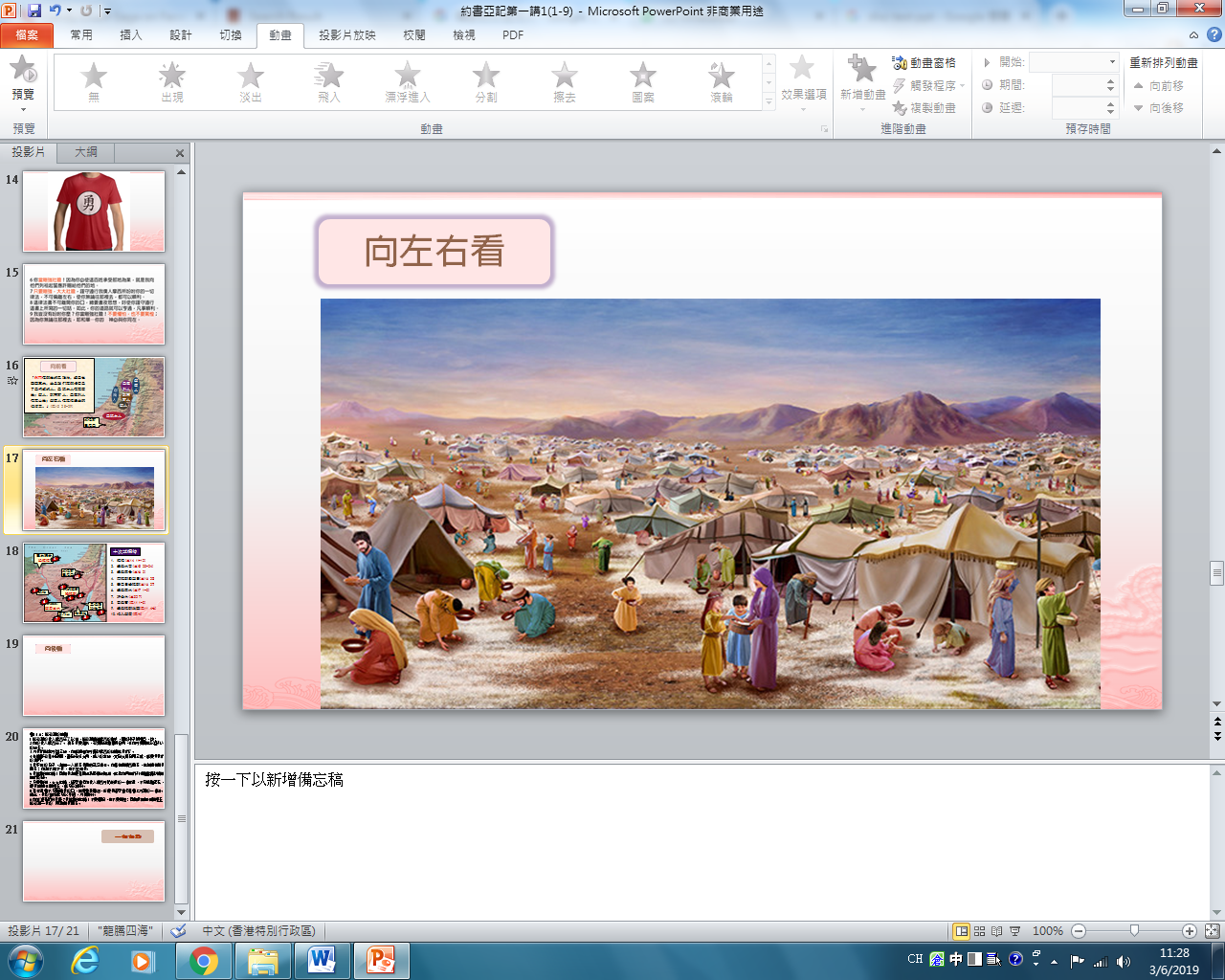 向左右看
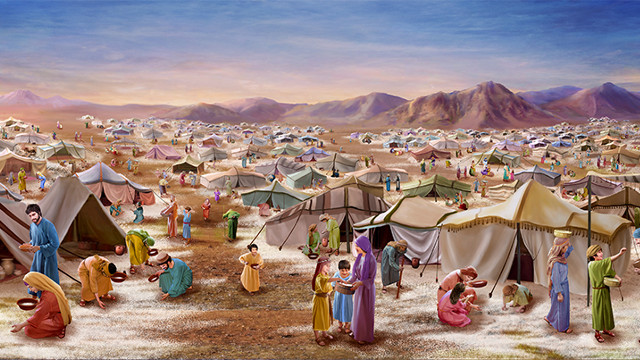 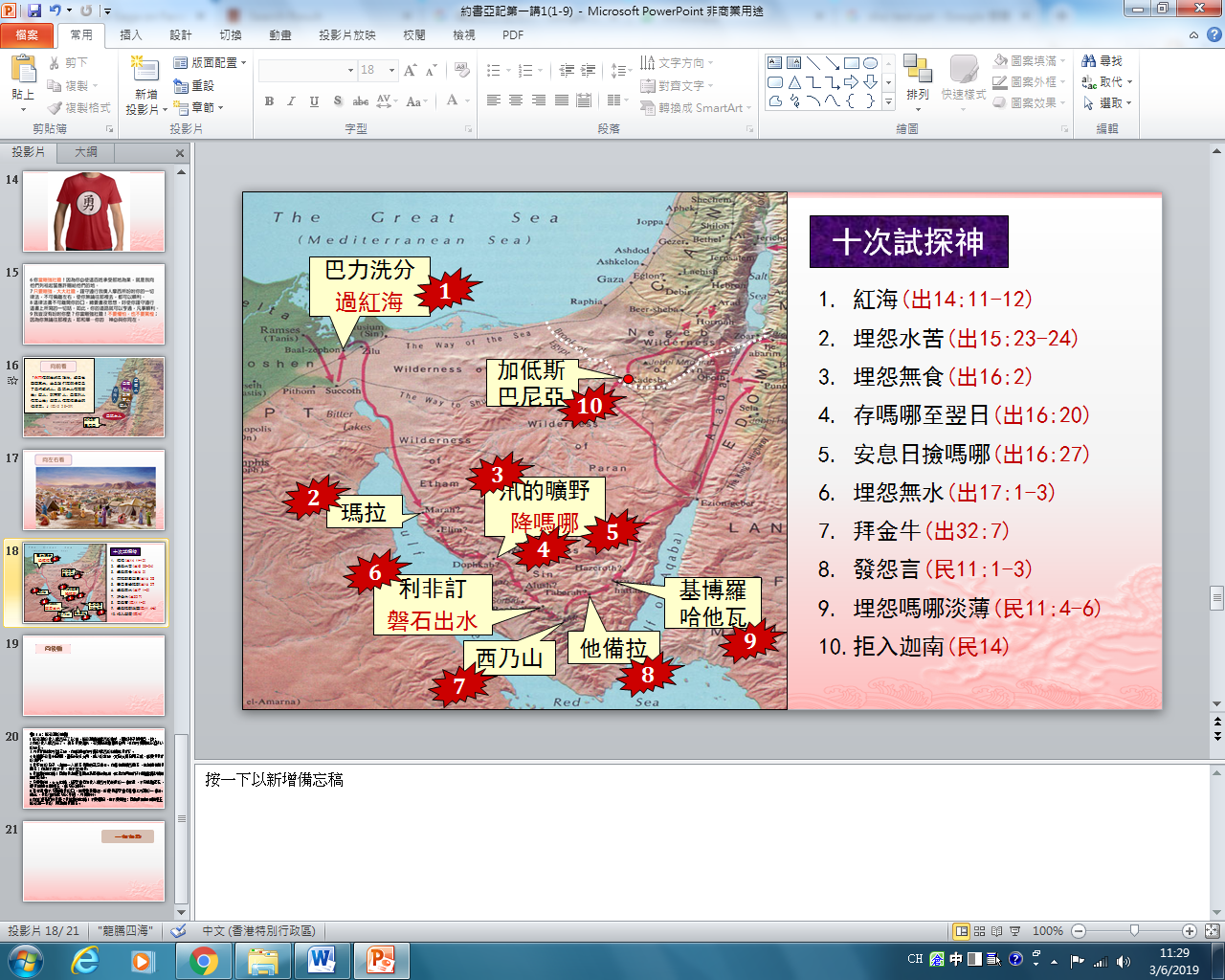 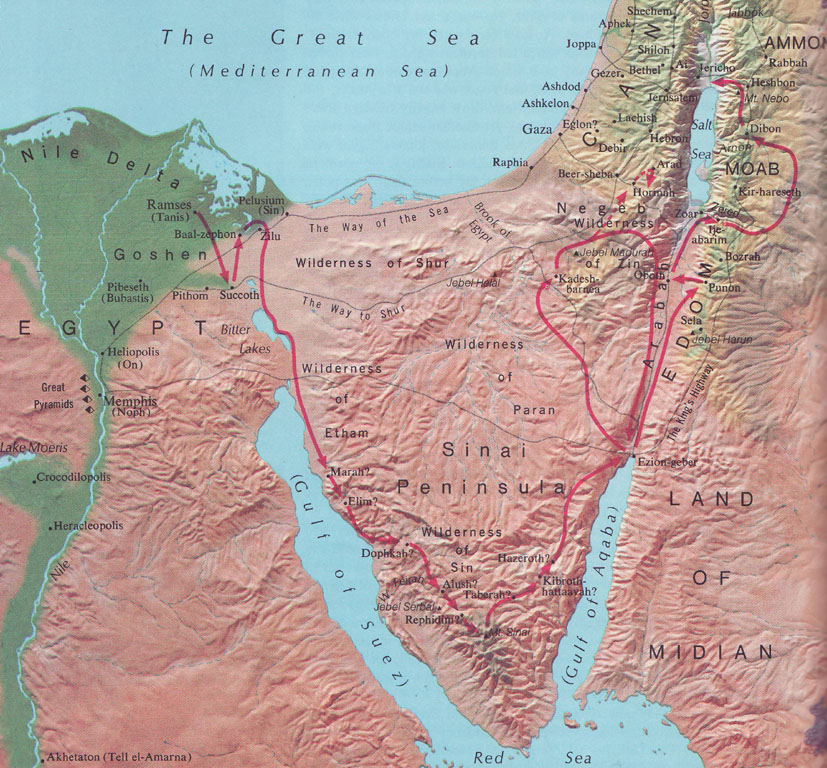 十次試探神
巴力洗分
過紅海
1
紅海(出14:11-12)
埋怨水苦(出15:23-24)
埋怨無食(出16:2)
存嗎哪至翌日(出16:20)
安息日撿嗎哪(出16:27)
埋怨無水(出17:1-3)
拜金牛(出32:7)
發怨言(民11:1-3)
埋怨嗎哪淡薄(民11:4-6)
拒入迦南(民14)
加低斯
巴尼亞
10
3
2
汛的曠野
降嗎哪
瑪拉
5
4
6
利非訂
磐石出水
基博羅
哈他瓦
9
他備拉
西乃山
8
7
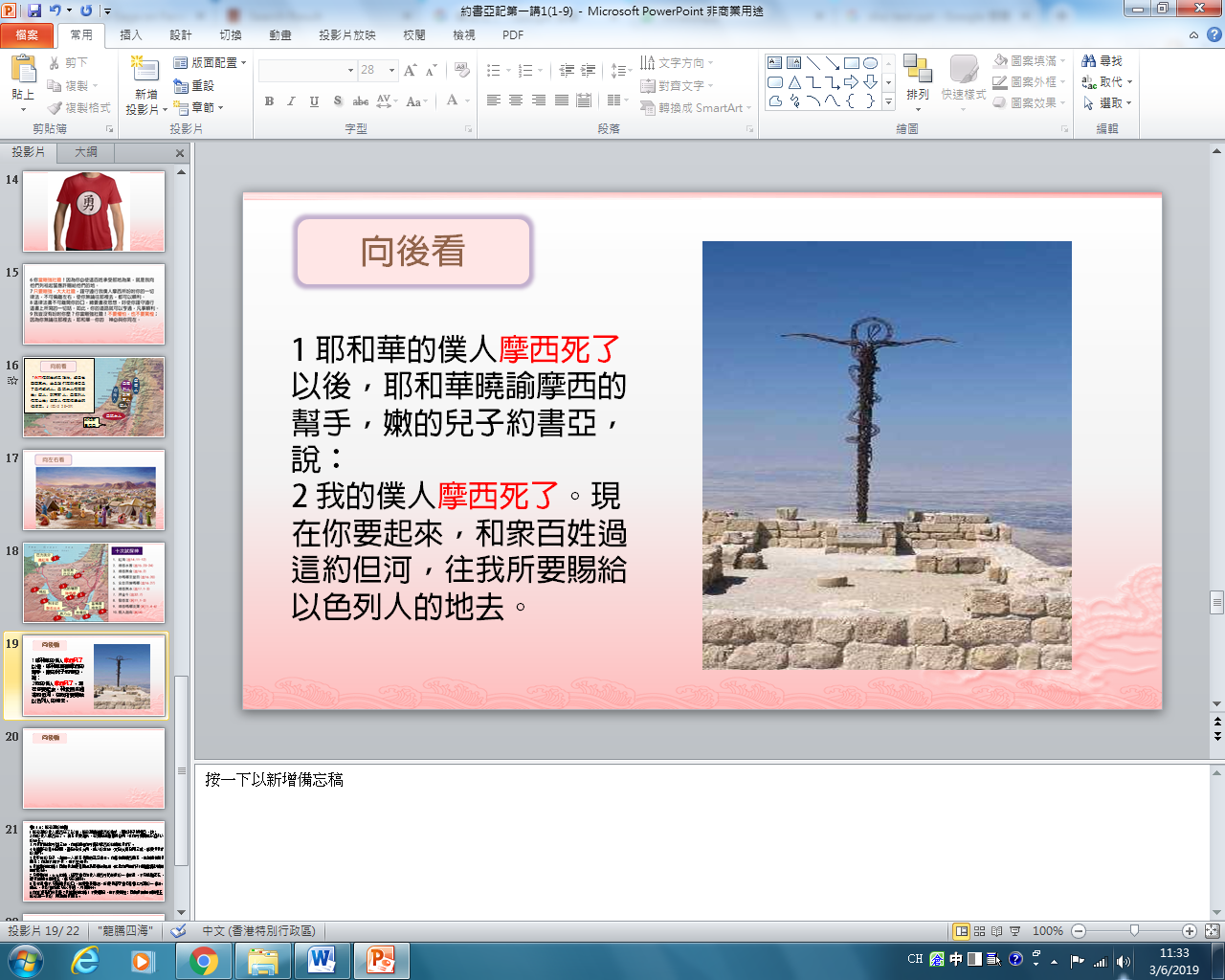 向後看
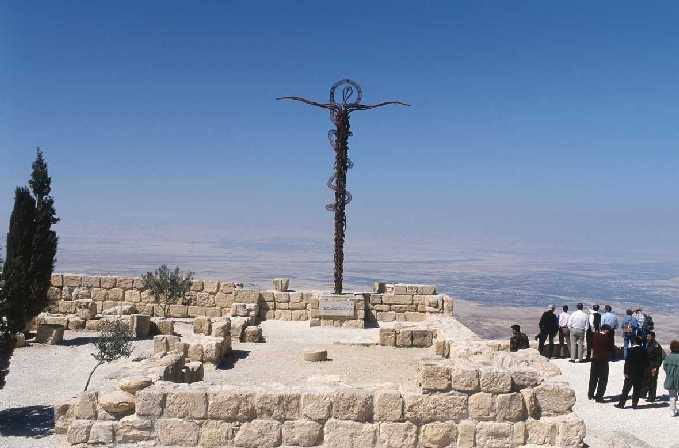 1 耶和華的僕人摩西死了以後，耶和華曉諭摩西的幫手，嫩的兒子約書亞，說： 
2 我的僕人摩西死了。現在你要起來，和眾百姓過這約但河，往我所要賜給以色列人的地去。
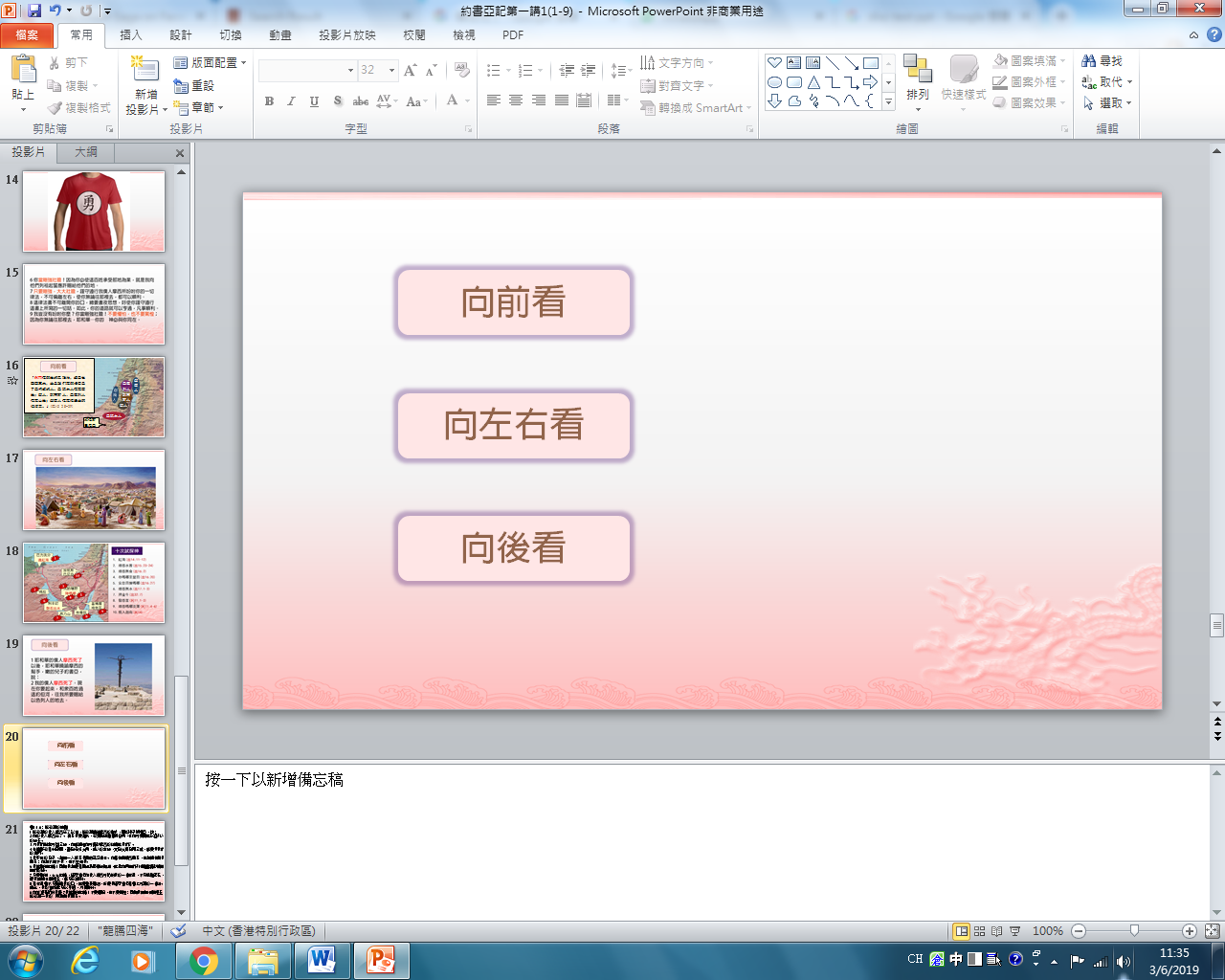 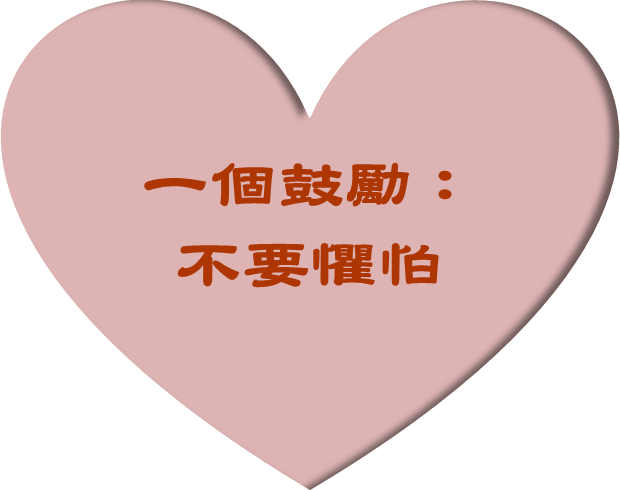 向前看
向左右看
向後看
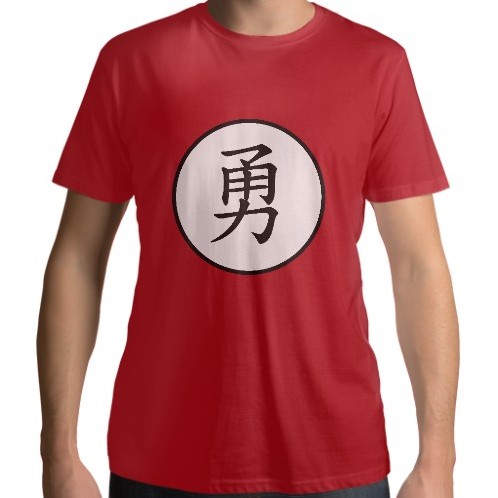 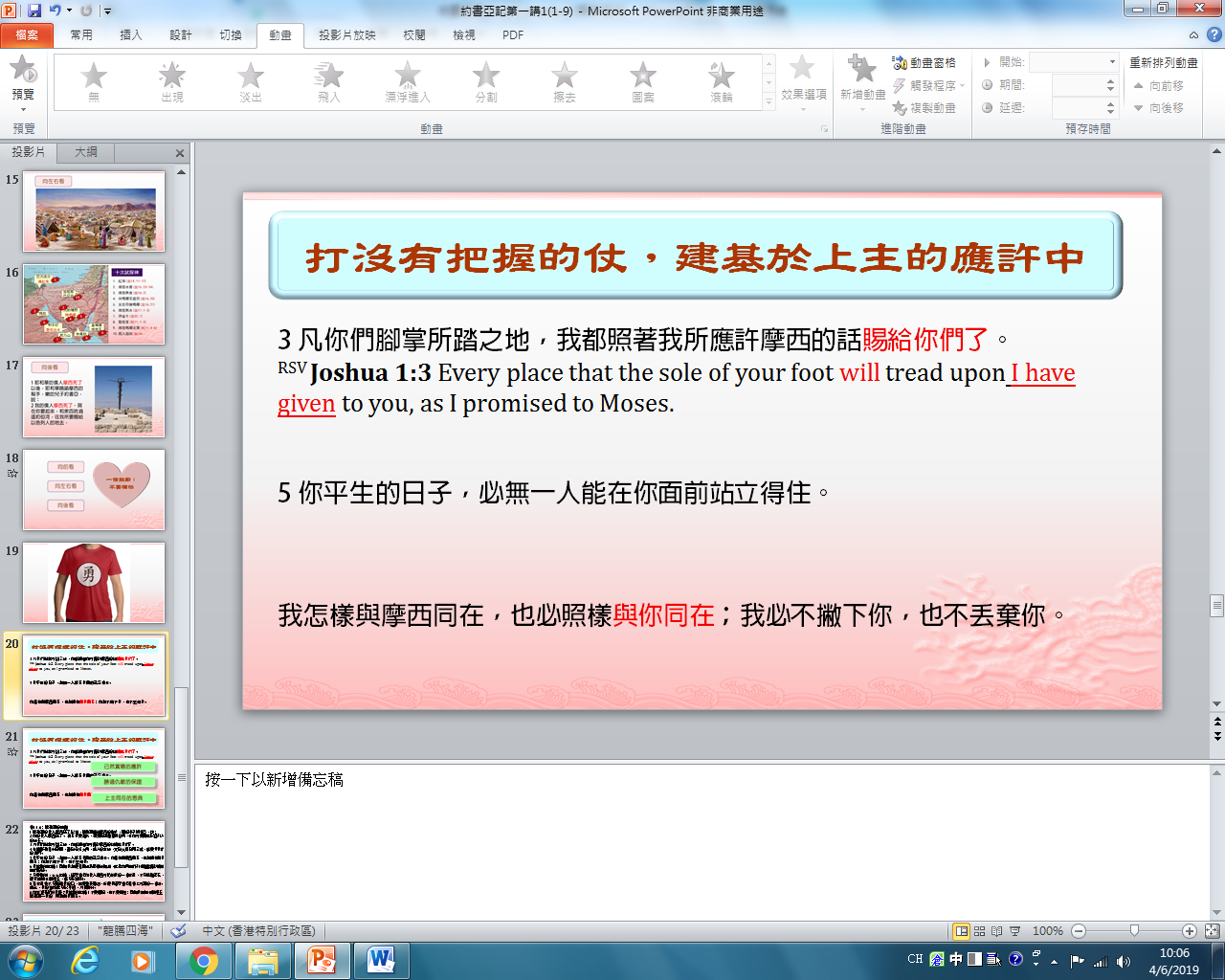 打沒有把握的仗，建基於上主的應許中
3 凡你們腳掌所踏之地，我都照著我所應許摩西的話賜給你們了。 
RSV Joshua 1:3 Every place that the sole of your foot will tread upon I have given to you, as I promised to Moses.


5 你平生的日子，必無一人能在你面前站立得住。



我怎樣與摩西同在，也必照樣與你同在；我必不撇下你，也不丟棄你。
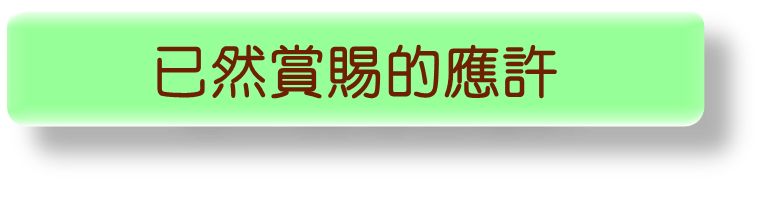 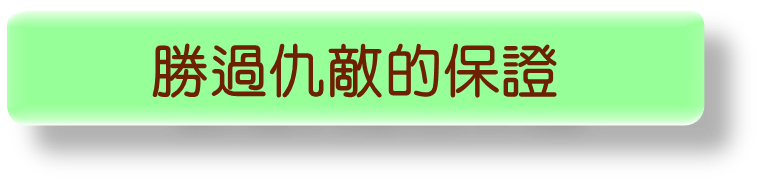 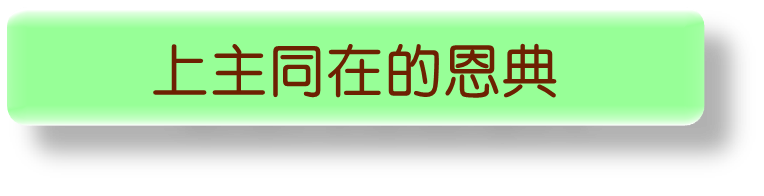 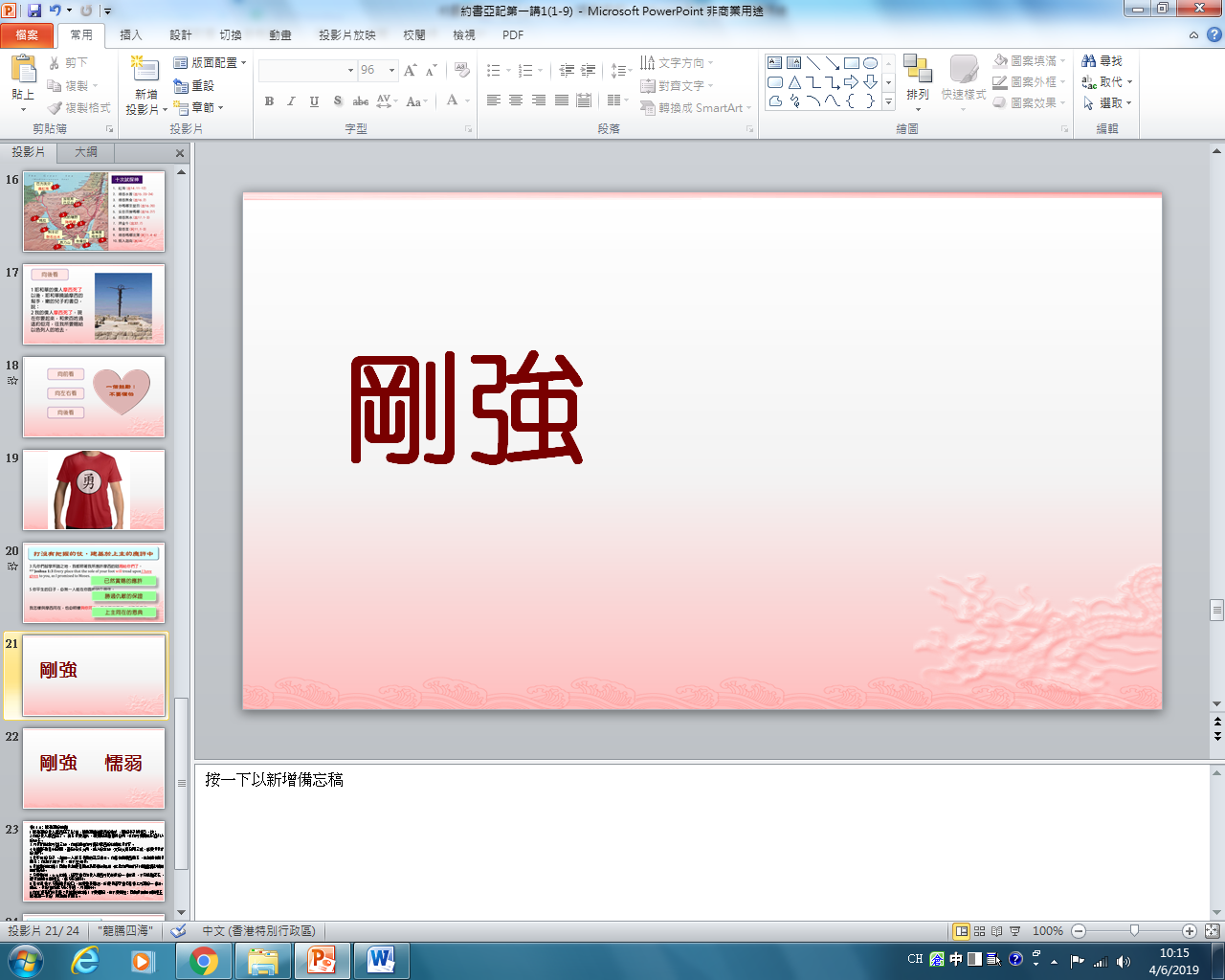 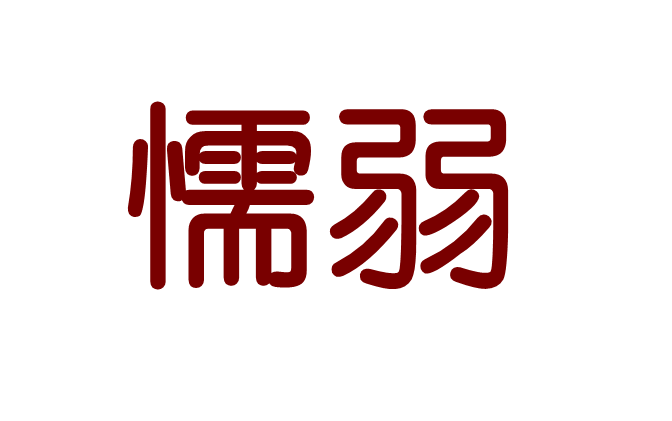 剛強
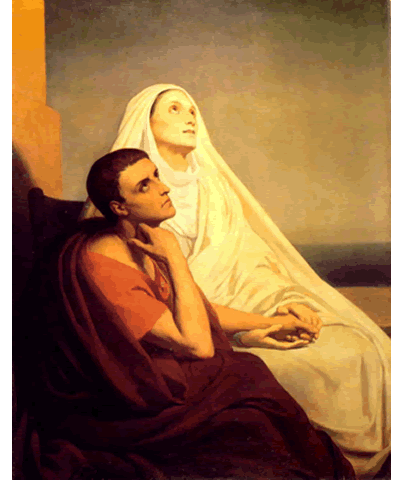 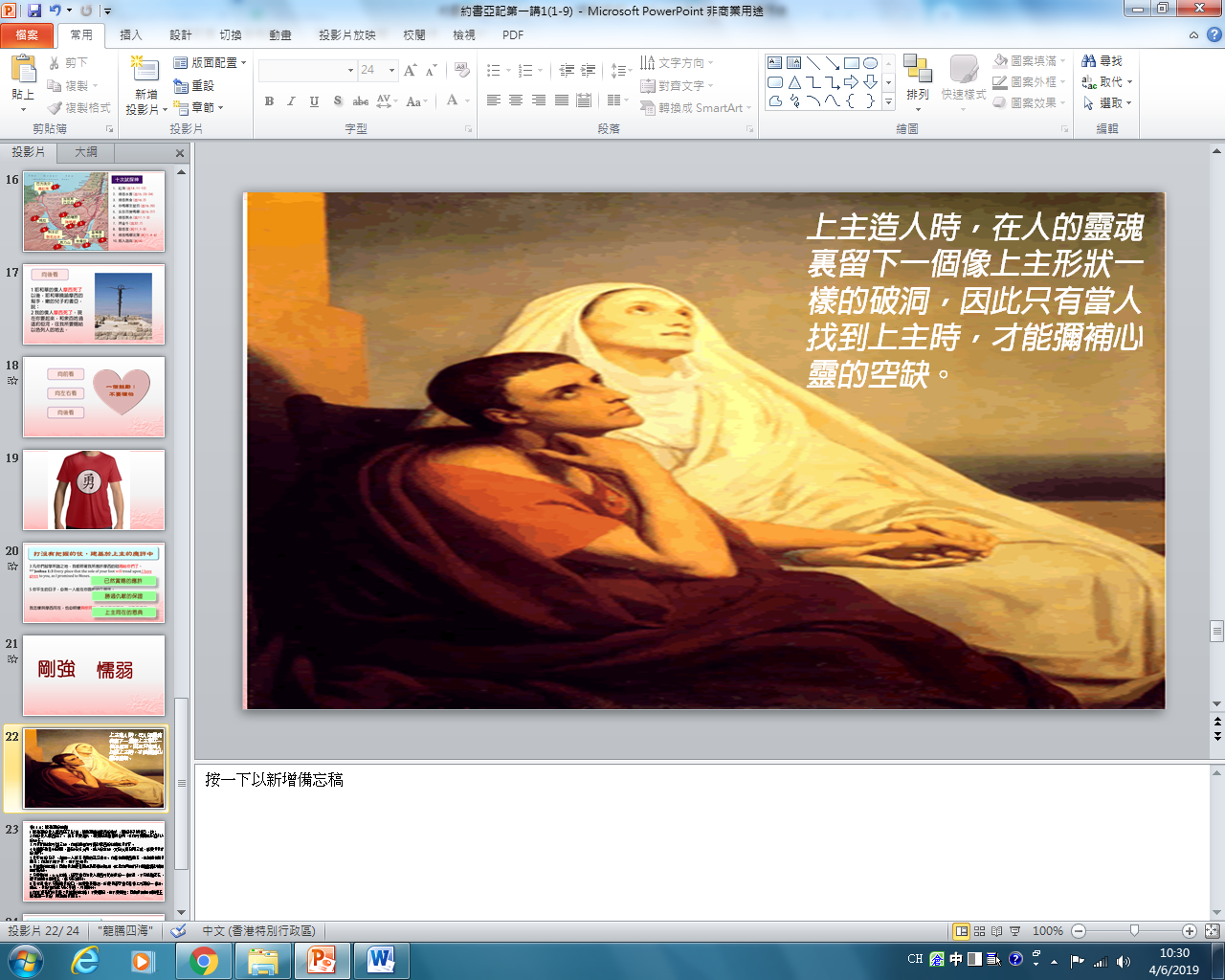 上主造人時，在人的靈魂裏留下一個像上主形狀一樣的破洞，因此只有當人找到上主時，才能彌補心靈的空缺。
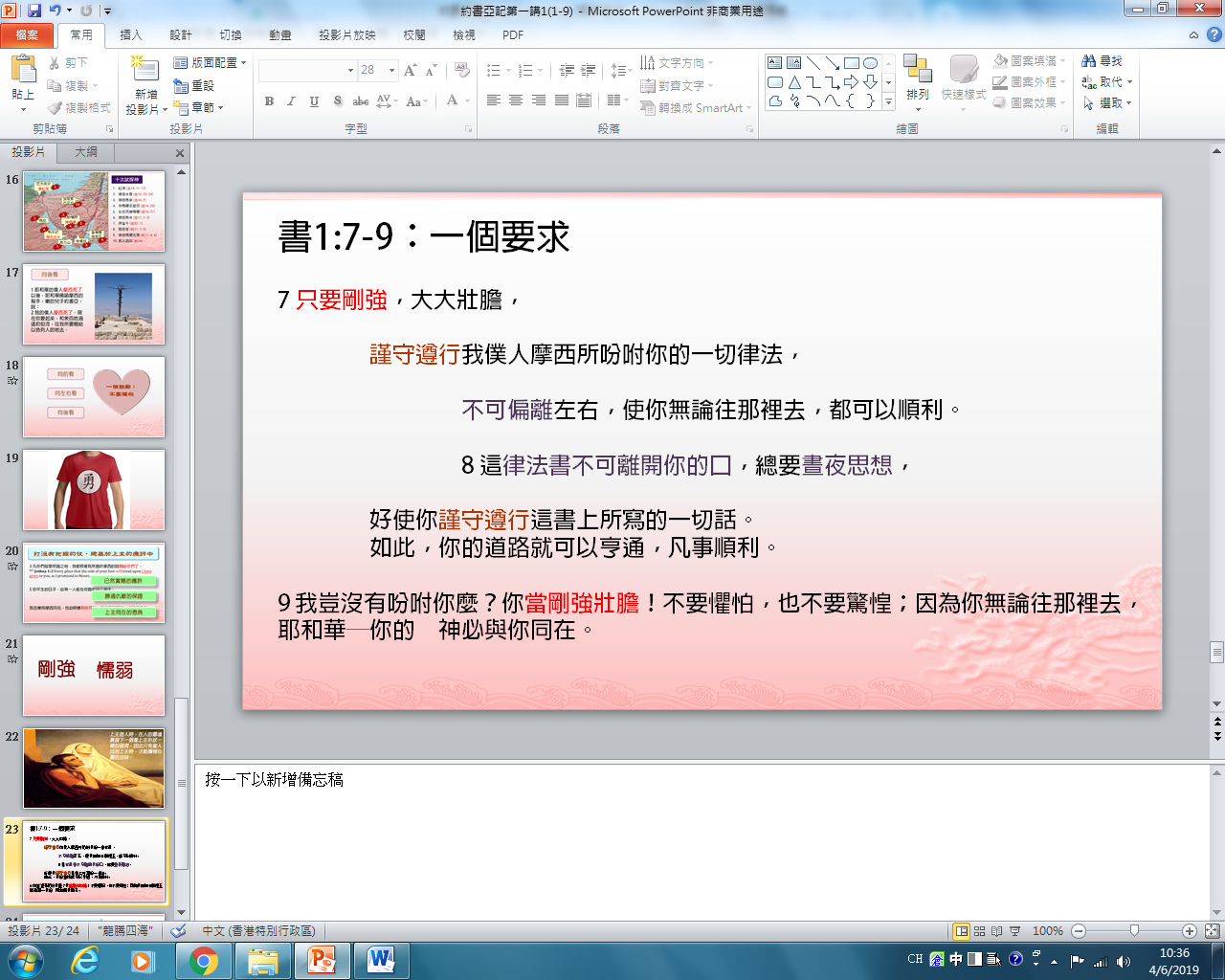 書1:7-9：一個要求

7 只要剛強，大大壯膽，

	謹守遵行我僕人摩西所吩咐你的一切律法，

		不可偏離左右，使你無論往那裡去，都可以順利。 

		8 這律法書不可離開你的口，總要晝夜思想，
	
	好使你謹守遵行這書上所寫的一切話。
	如此，你的道路就可以亨通，凡事順利。 

9 我豈沒有吩咐你麼？你當剛強壯膽！不要懼怕，也不要驚惶；因為你無論往那裡去，耶和華─你的　神必與你同在。
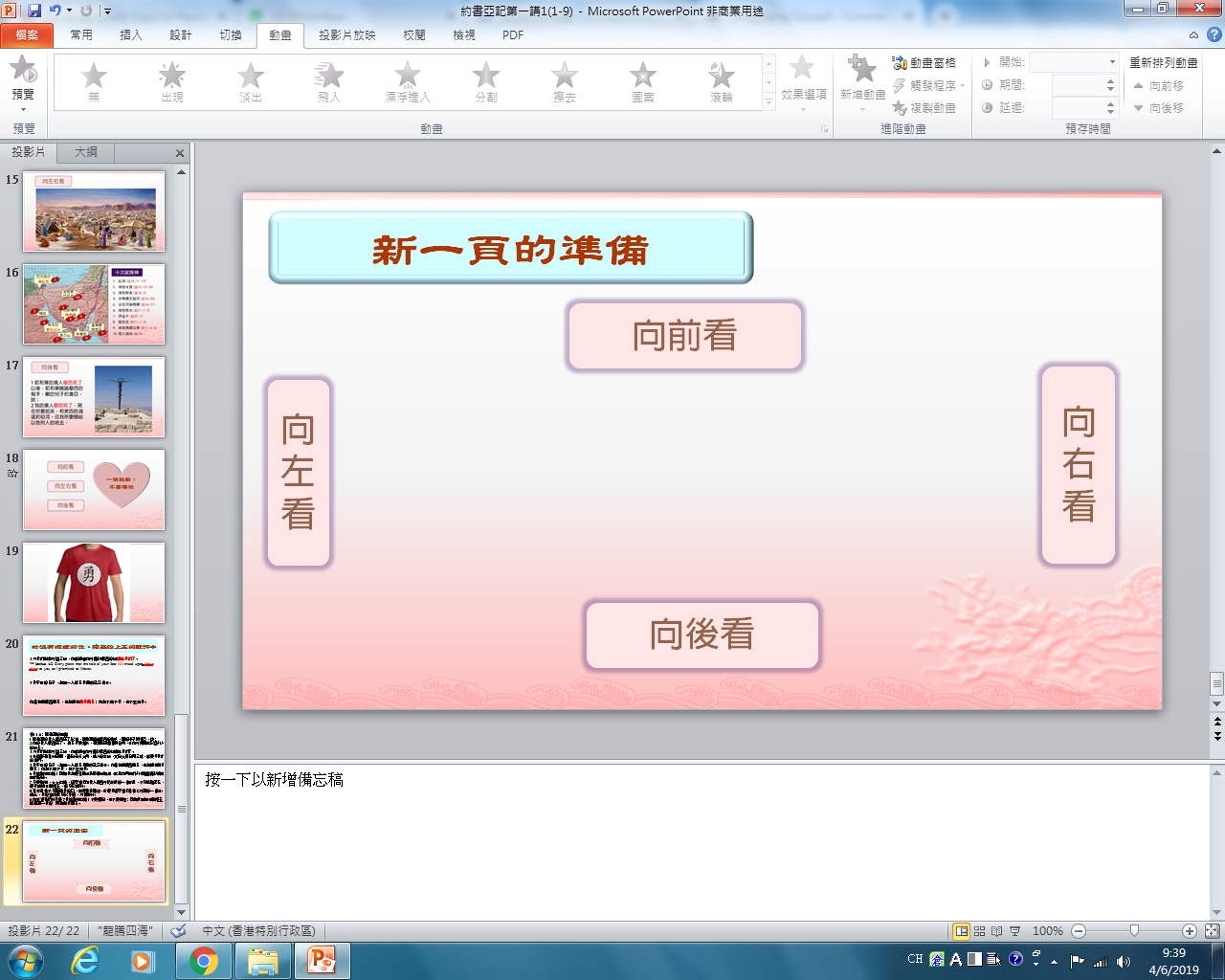 新一頁的準備
向前看
向右看
向左看
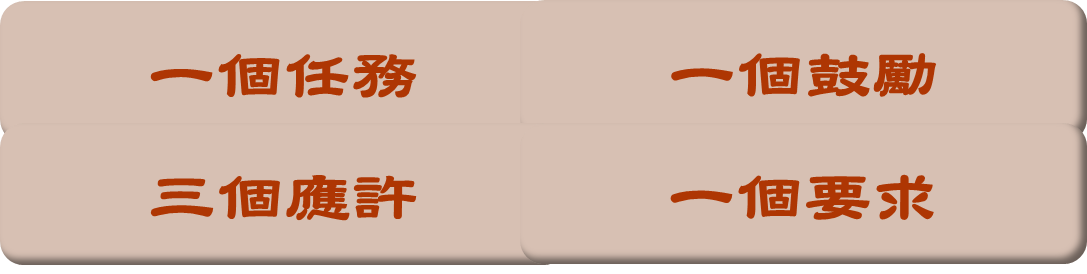 向後看
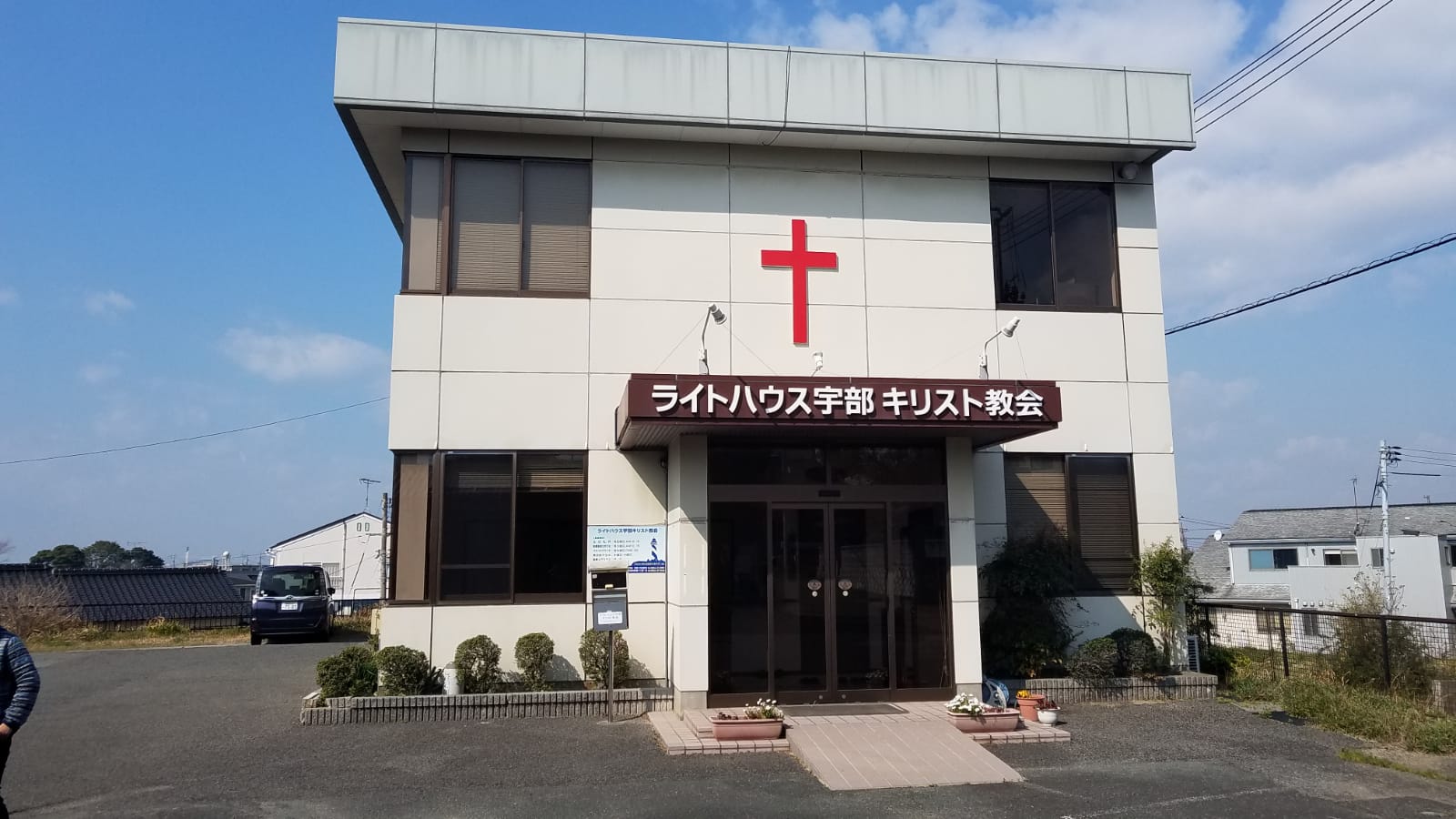 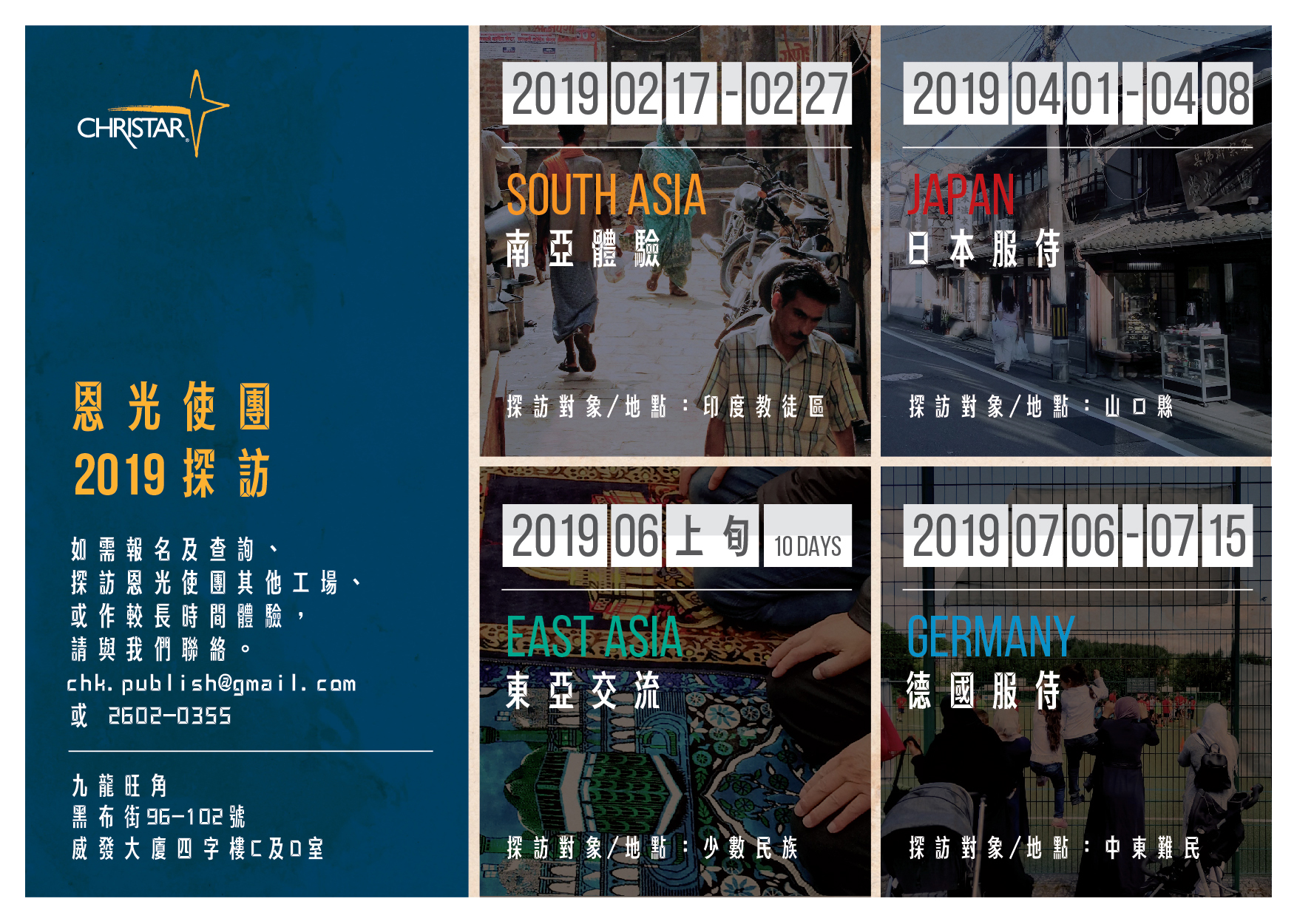 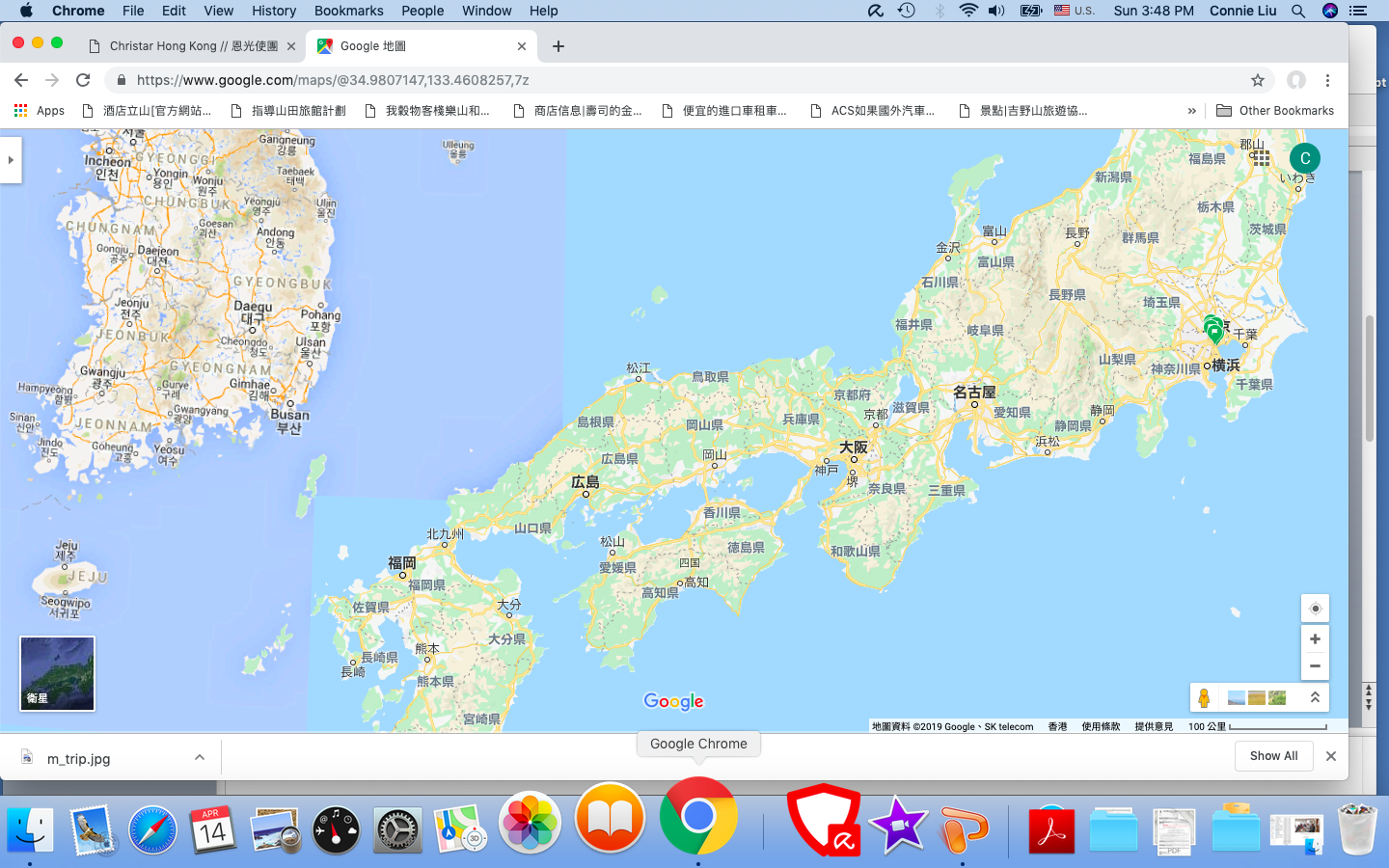 Japan
Population: 127M
Christian	  : 0.5% (635K)
Area		  : 377K Km2

Hong Kong
Population: 7.4M
Christian    : 7% (500K)
Area		  :  2.7K Km2
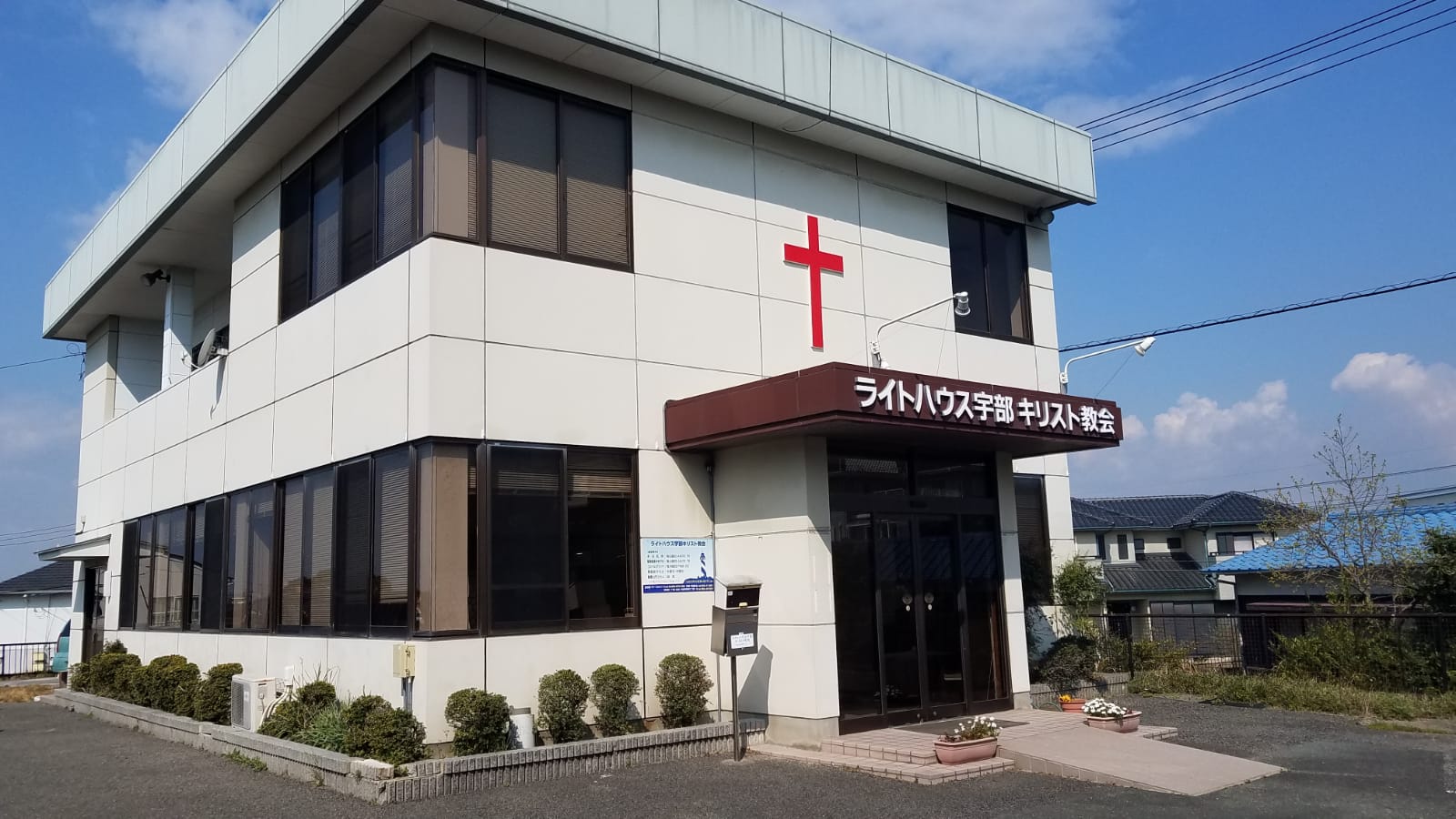 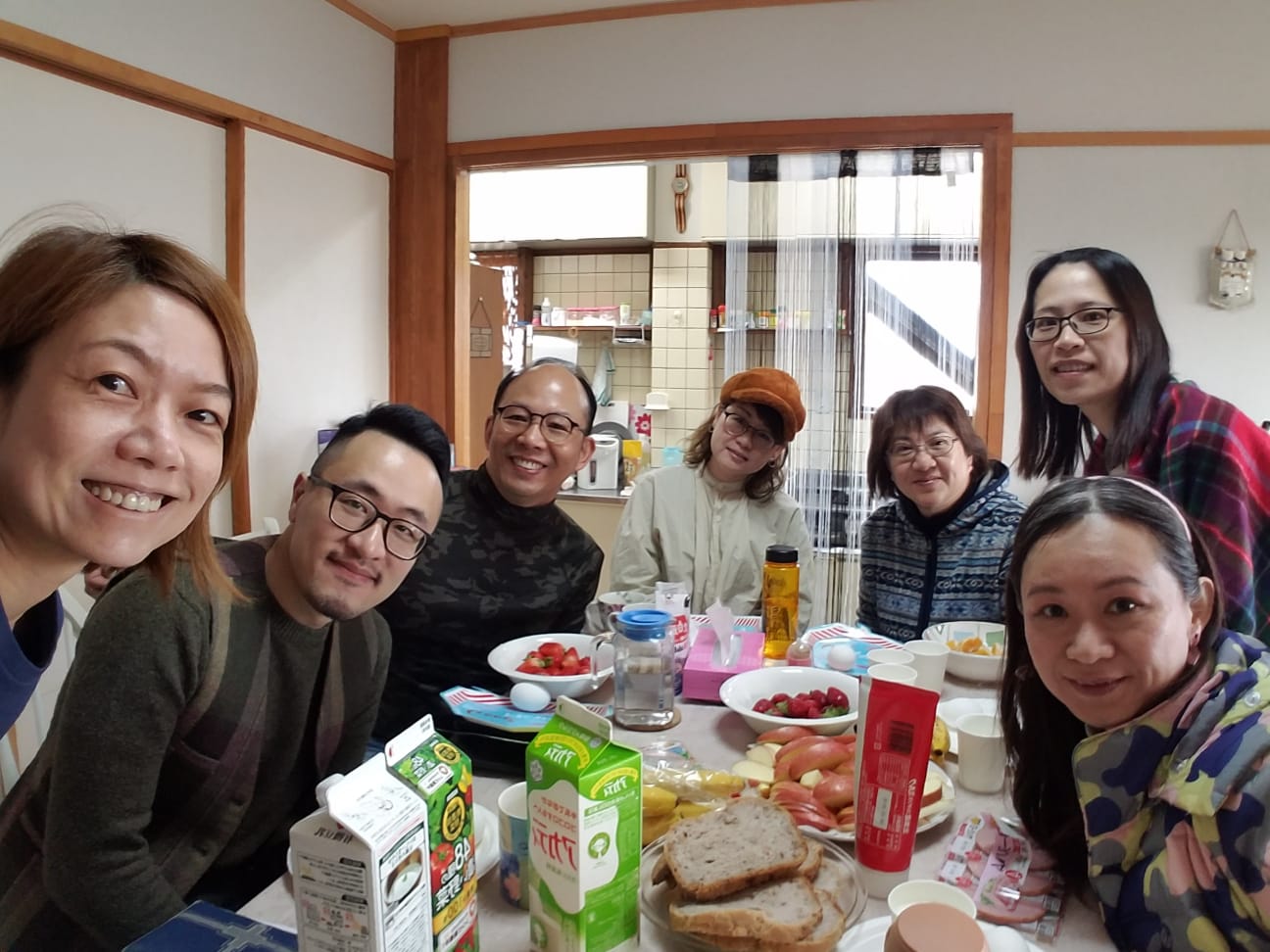 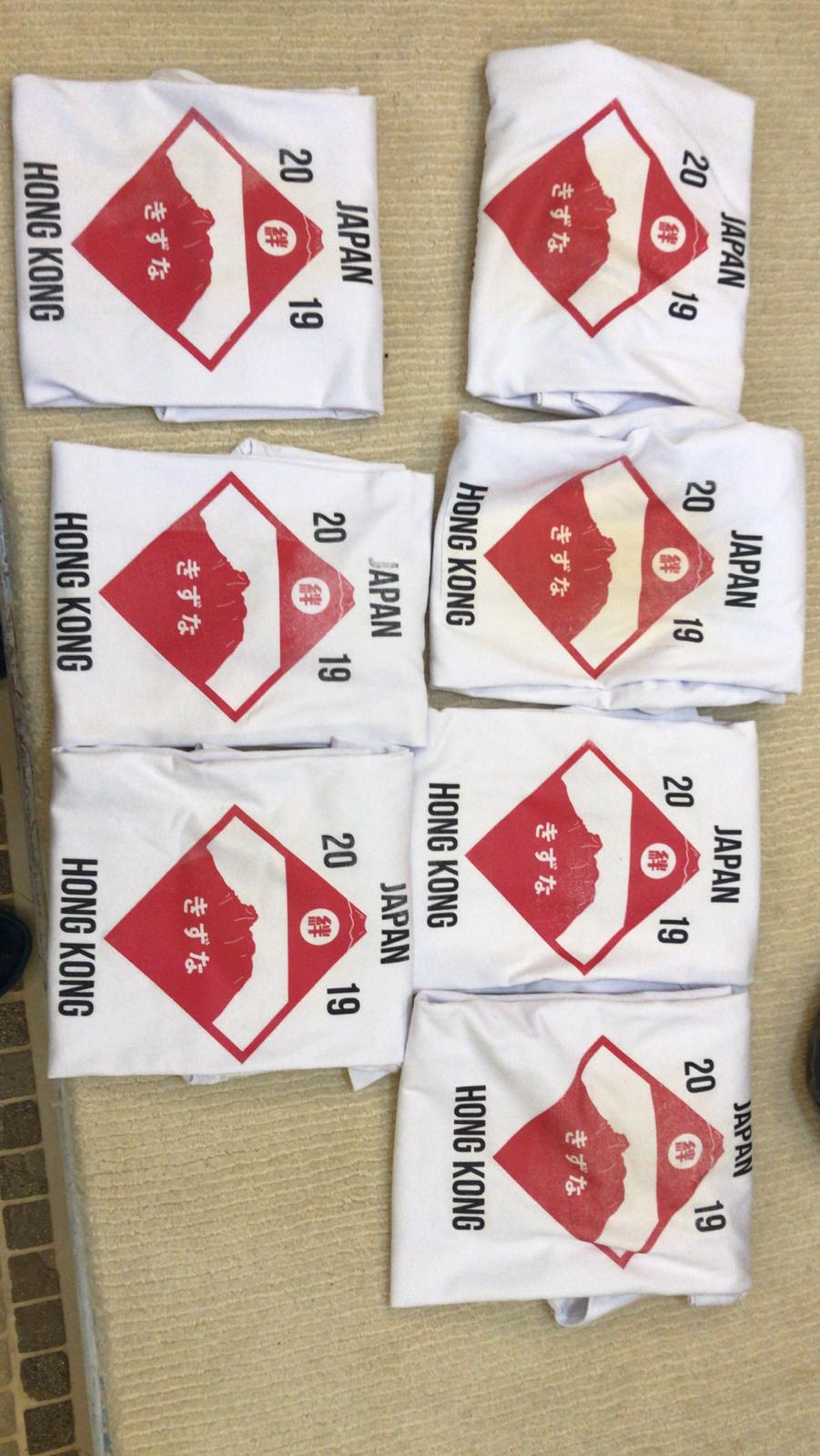 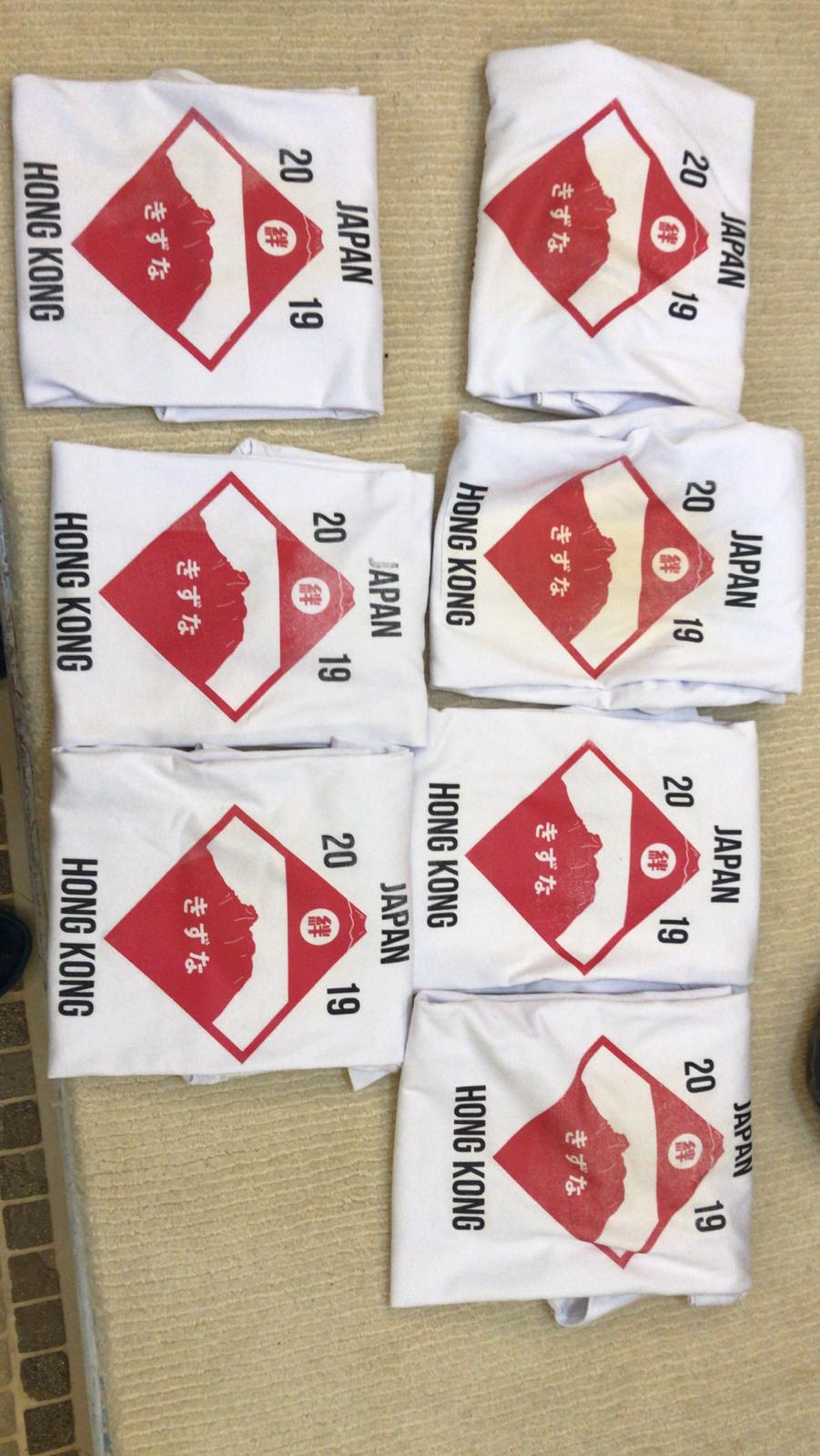 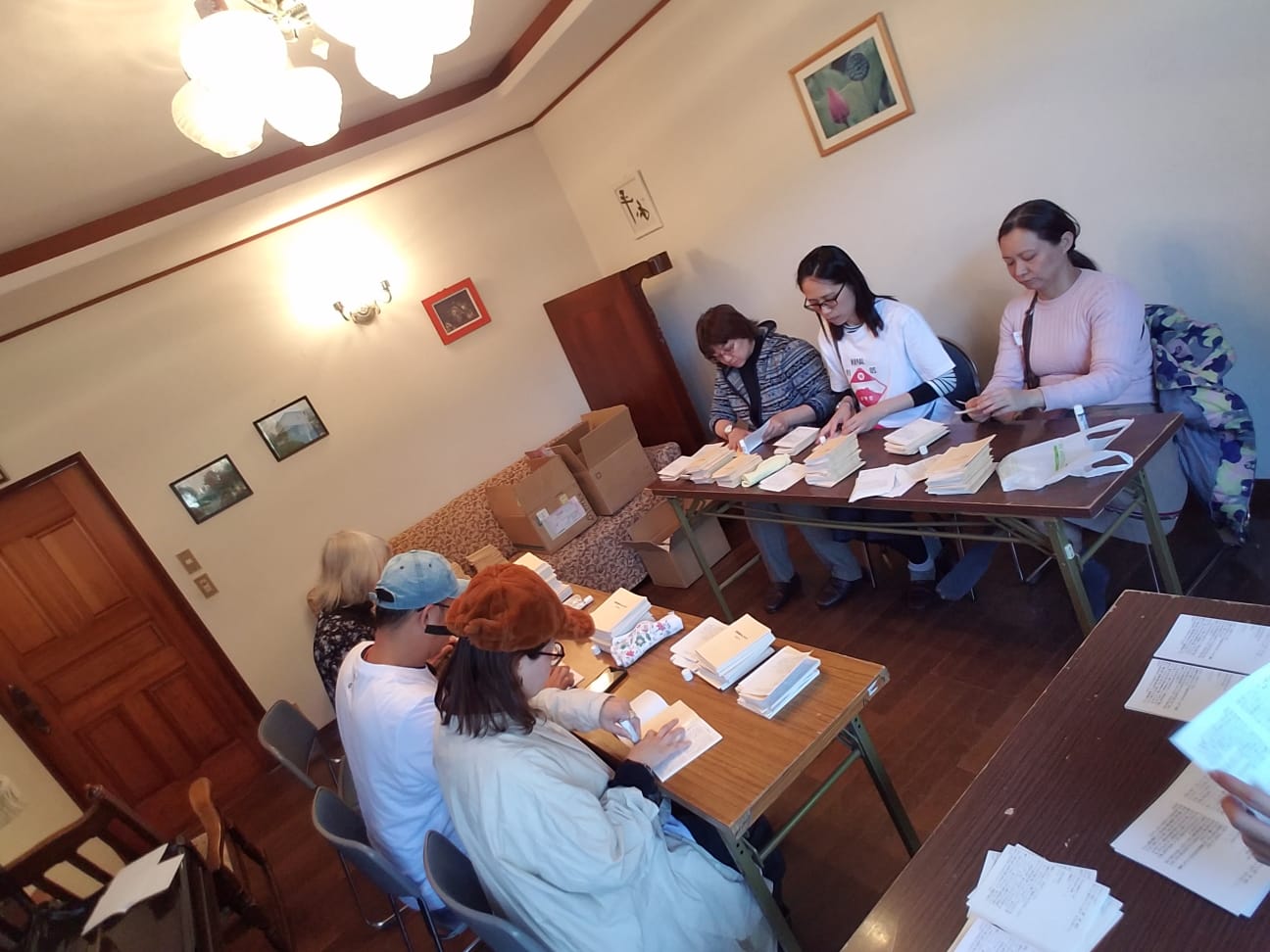